Display to Archives 2014
Celebrating Scholarly & Creative Activity
Accounting, Finance & Law 	
Mary Tone Rodgers

Atmospheric and Geological Sciences
Scott Steiger
Paul Tomascak

Biological Sciences 	
John Brunson, Emeritus
David A. Dunn 
C. Eric Hellquist
James MacKenzie
Karen R. Sime
Chemistry
Kestutis Bendinskas
Timothy F. Braun
Fehmi Damkaci

Communication Studies 	
David Crider
Taejin Jung
Jason Zenor

Computer Science 	
Damian Schofield
Counseling and Psychological Services
Kristen A. Munger
Eugene X. Perticone, Emeritus

Counseling Services Center
Vincent Markowsky

Curriculum & Instruction
Amanda Fenlon
Maria S. Murray
Economics 	
David Andrews
John Kane
Lawrence Spizman

Educational Administration
Linda Rae Markert

English 	
Juliet Giglio	
Lewis Turco, Emeritus
Extended Learning
Theresa Gilliard-Cook

History
Judith Wellman, Emerita

International Education and Programs
Joshua McKeown

Library 	
Marilyn Ochoa
Brandon West
Jane Wright, Emerita
Marketing and Management
Barry A. Friedman

Mathematics 	
Ampalavanar Nanthakumar
Elizabeth Wilcox
 
Modern Languages and Literatures 	
Peter Hertz-Ohmes, Emeritus

Music 	
Marilynn Smiley, Emerita
Dan Wood
Philosophy
Charles Echelbarger, Emeritus

Physics
Alok Kumar
 
Political Science 	
Bruce E. Altschuler, Emeritus
Lisa Glidden

Psychology	
Leigh F. Bacher
Public Justice
Omara Rivera-Vazquez

Sociology 	
Tim Delaney
Bruce e. altschuler, emeritus
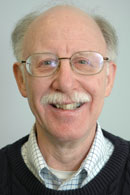 Political Science
  Department
Altschuler, Bruce. Rev. of The President as Commander in Chief: An Essay in Constitutional Vision.  Law and Politics Book Review 24 (2014): 210-13. Law and Politics Book Review. Web. 4 June 2014. <http://www.lpbr.net/2014/05/the-president-as-commander-in-chief.html>. (May 2014)
1of2
Bruce e. altschuler, emeritus
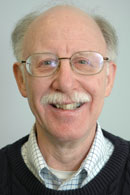 Political Science
  Department
Altschuler, Bruce E., and Michael A. Genovese, eds. Shakespeare and Politics: What a Sixteenth-Century Playwright Can Tell Us about Twenty-first-Century Politics. Boulder: Paradigm, 2014. Print. (May 2014)
2of2
David Andrews
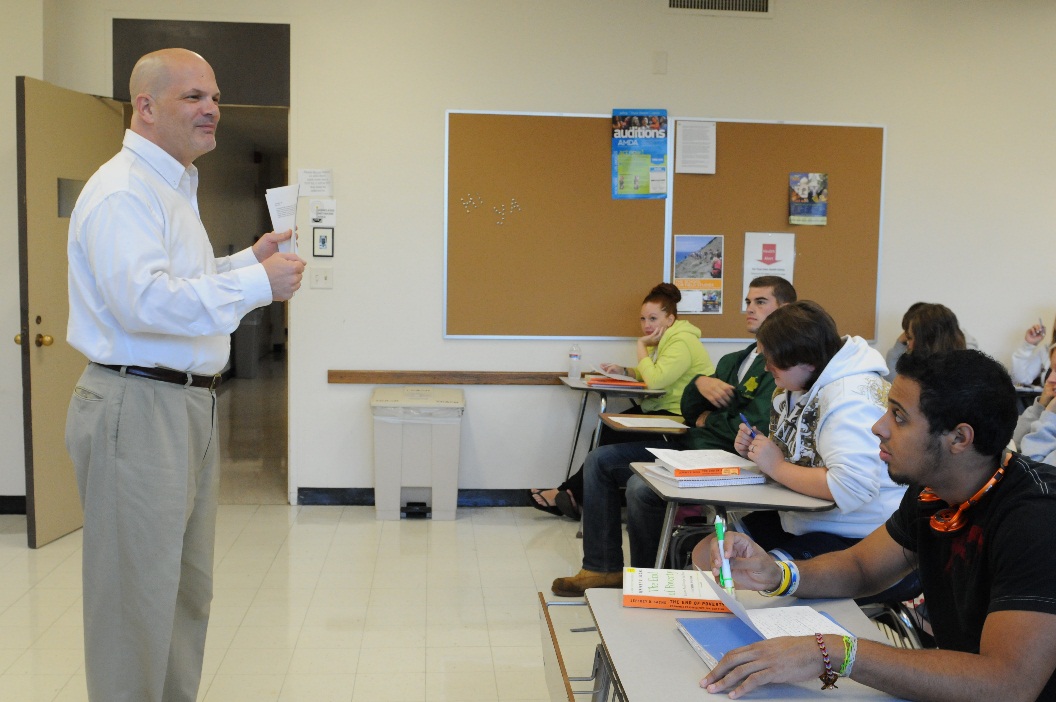 Economics
  Department
Andrews, David. “Adam Smith’s Natural Prices, the Gravitation Metaphor, and the Purpose of Nature.” Economic Thought 3.1 (2014): 42-55. Print. (May 2014)
Leigh f. Bacher
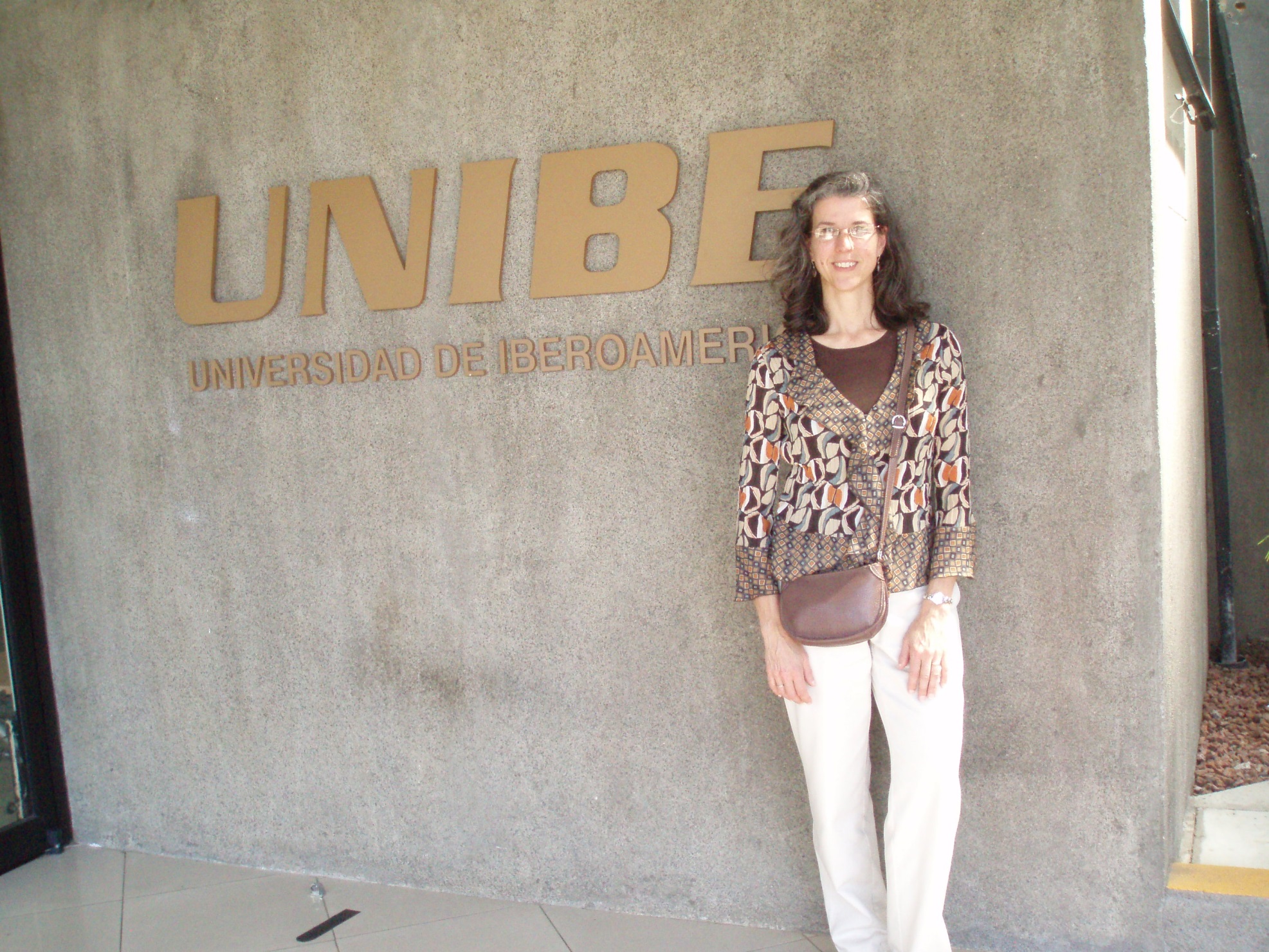 Psychology
  Department
Bacher, Leigh F. “Development and Manipulation of Spontaneous Eye Blinking in the First Year: Relationships to Context and Positive Affect.” Developmental Psychobiology 56.4 (2014): 783-96. Print. (May 2014)
Kestutis Bendinskas
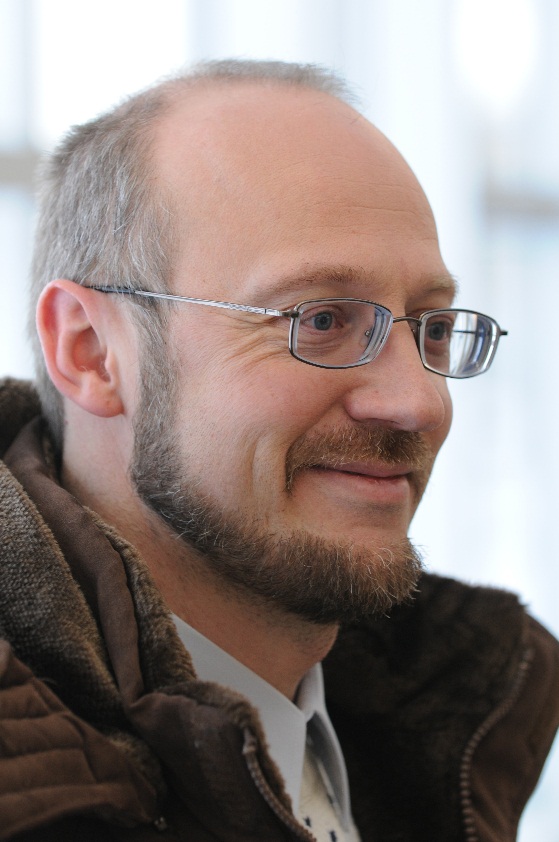 Chemistry
  Department
Gump, Brooks B., et al. "Low-level Mercury in Children: Associations with Sleep Duration and Cytokines TNF-α and IL-6." Environmental Research 134 (2014): 228-32. Print. (Dec. 2014)
Timothy F. Braun
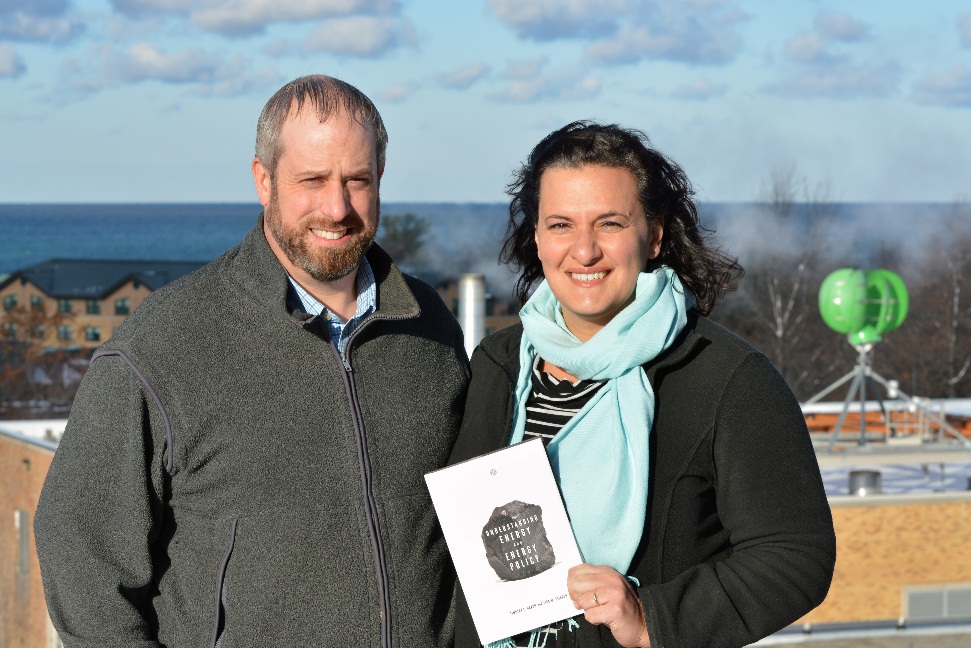 Chemistry
	Department
Braun, Timothy F., and Lisa M. Glidden. Understanding Energy and Energy Policy. London: Zed Books, 2014. Print. (Dec. 2014)
John Brunson, emeritus
Biological Sciences
  Department
Consort Gems of the Late Renaissance. The Oswego Recorder Consort. Prod. Dan Wood. Rec. 3 Sept. 2011. CD. The Oswego Recorder Consort is comprised of: John Brunson, Marilynn Smiley, Jane Wright, Burton Phillips. (May 2014)
David Crider
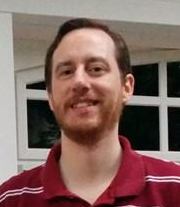 Communication Studies
  Department
Crider, David. "For Those (Men) About to Rock: Rock Radio and the Crisis of Masculinity." Journal of Radio & Audio Media 21.2 (2014): 258-71. Print. (Dec. 2014)
Fehmi damkaci
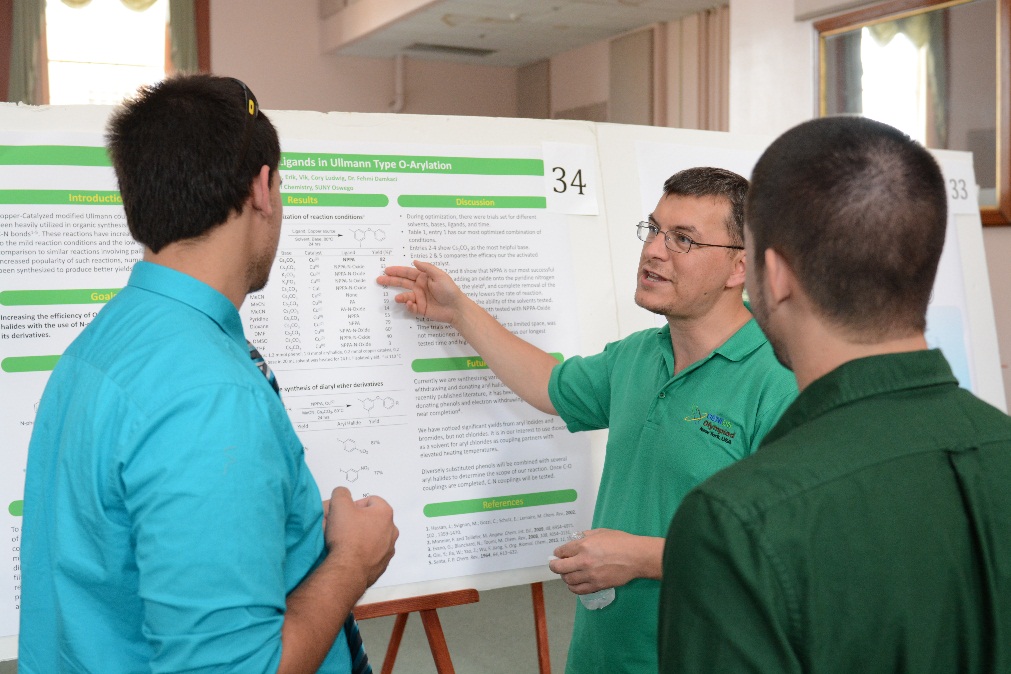 Chemistry
  Department
Gulacar, Ozcan, Fehmi Damkaci, and Charles R. Bowman. “A Comparative Study of an Online and a Face-to-Face Chemistry Course.” Journal of Interactive Online Learning 12.1 (2013): 27-40. Print. (May 2014)
1of4
Fehmi damkaci
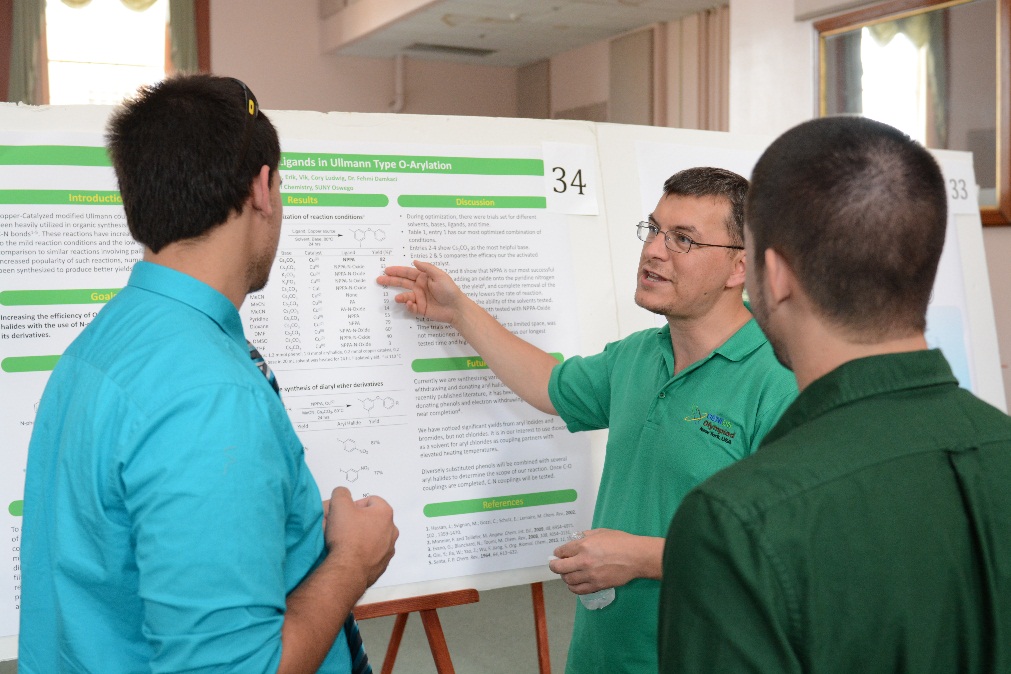 Chemistry
  Department
Damkaci, Fehmi, Michelle Dallas, and Megan Wagner. “A Microwave-Assisted Friedel–Crafts Acylation of Toluene with Anhydrides.” Journal of Chemical Education 90.3 (2013): 390-92. Print. (May 2014)
2of4
Fehmi damkaci
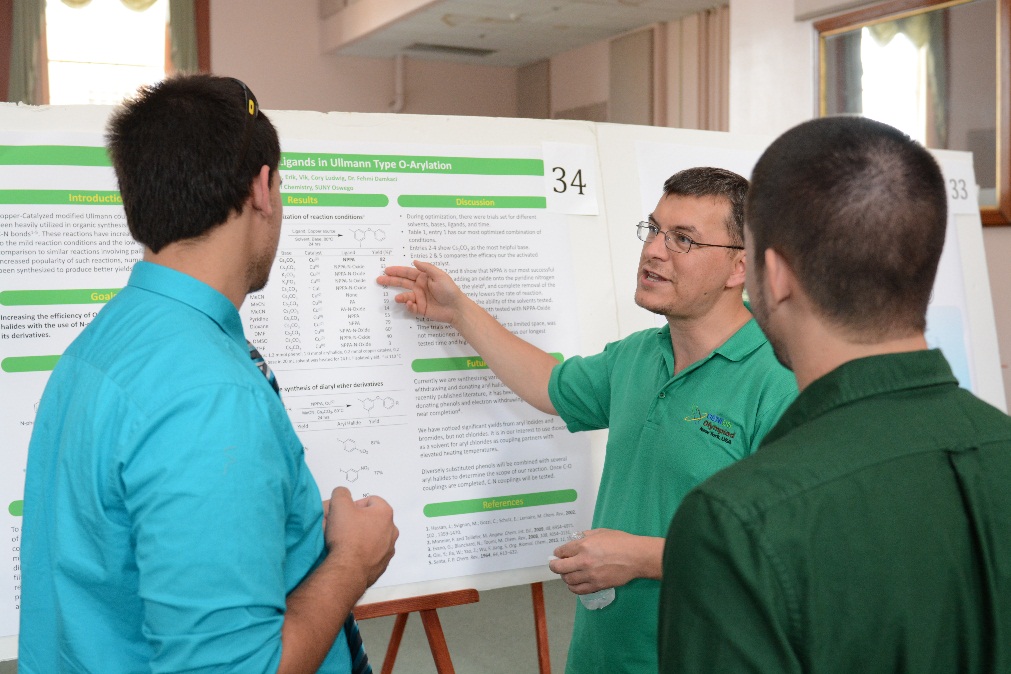 Chemistry
  Department
Damkaci, Fehmi, and Addam Szymaniak. “Multicomponent Heterocyclic Chemistry for Undergraduate Organic Laboratory: Biginelli Reaction with Multiple Unknowns.” Journal of Chemical Education (2014): n. pag.  DOI: 10.1021/ed400390k. (May 2014)
3of4
Fehmi damkaci
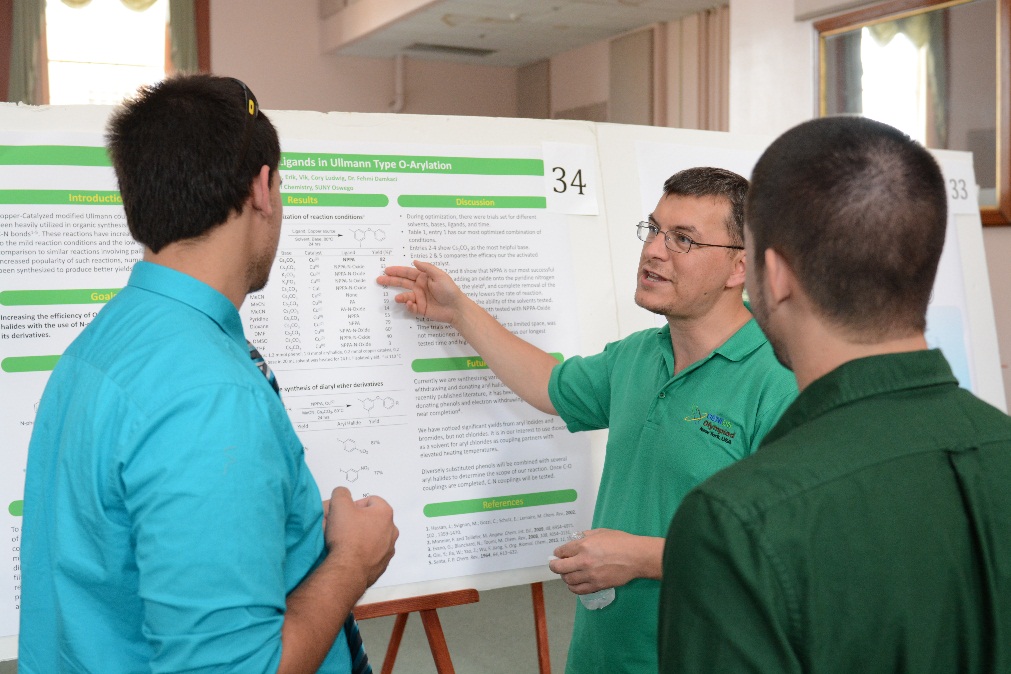 Chemistry
  Department
Damkaci, Fehmi, et al. “N-picolinamides as Ligands for Ullmann-type Homocoupling.” Tetrahedron Letters 55 (2014): 690-93. Print. (May 2014)
4of4
Tim Delaney
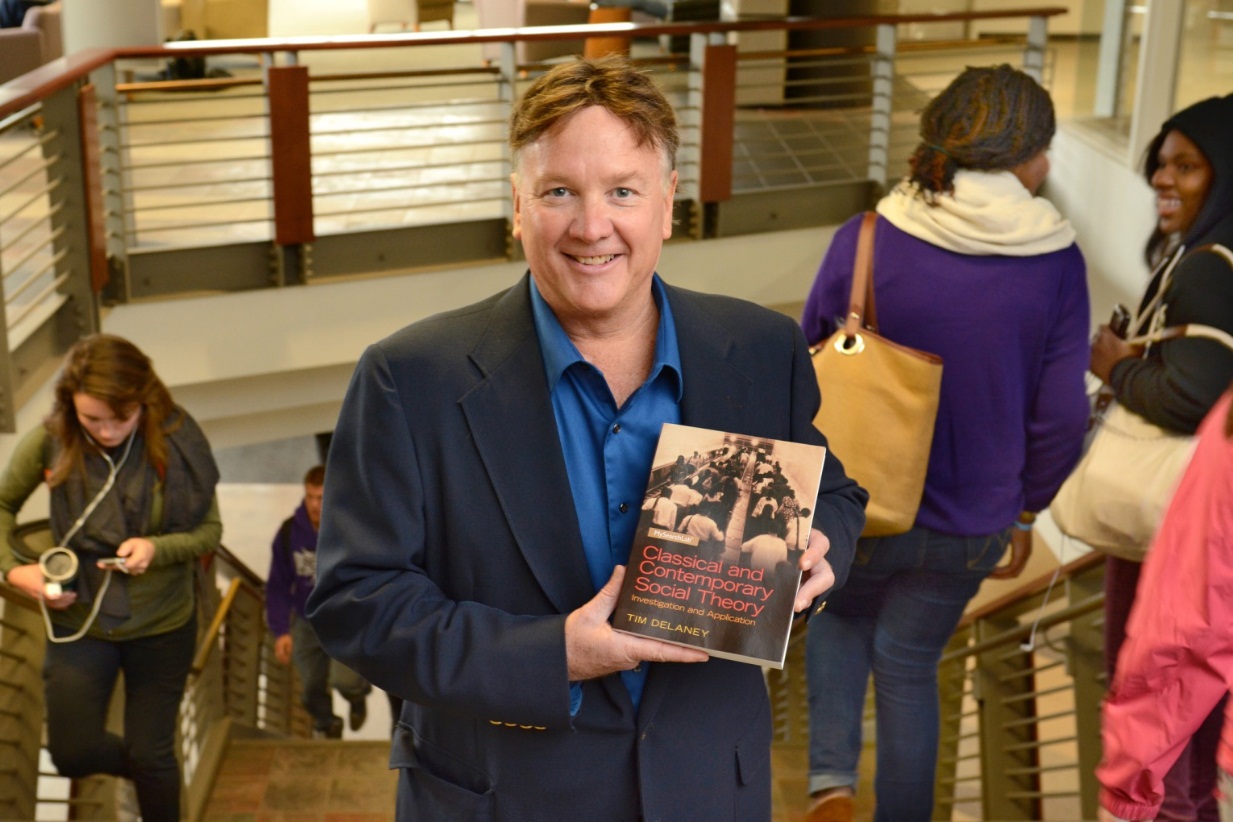 Sociology  Department
Delaney, Tim, and Tim Madigan. Beyond Sustainability: A Thriving Environment. Jefferson: McFarland & Company, 2014. Print. (May 2014)
David A. dunn
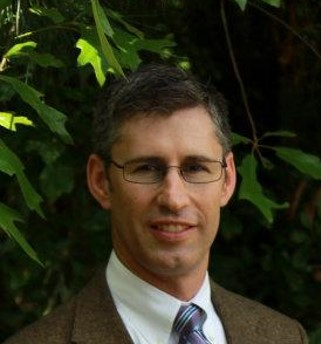 Biological Sciences  Department
Dunn, David A., and Carl A. Pinkert. Gene Editing. Transgenic Animal Technology: A Laboratory Handbook. Ed. Carl A. Pinkert. 3rd ed. London: Elsevier, 2014. 229-48. Print. (Dec. 2014)
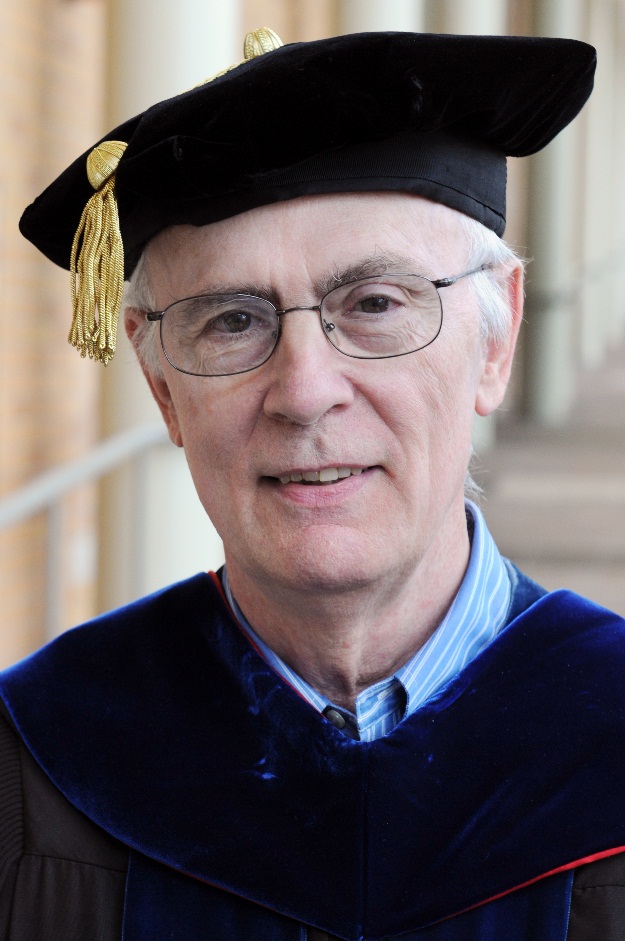 Charles Echelbarger, Emeritus
Philosophy  Department
Echelbarger, Charles. "Hume on the Objects of Mathematics." European Legacy: Toward New Paradigms (2013): n. pag. Print. DOI:10.1080/10848770.2013.791433 (Dec. 2014)
Amanda fenlon
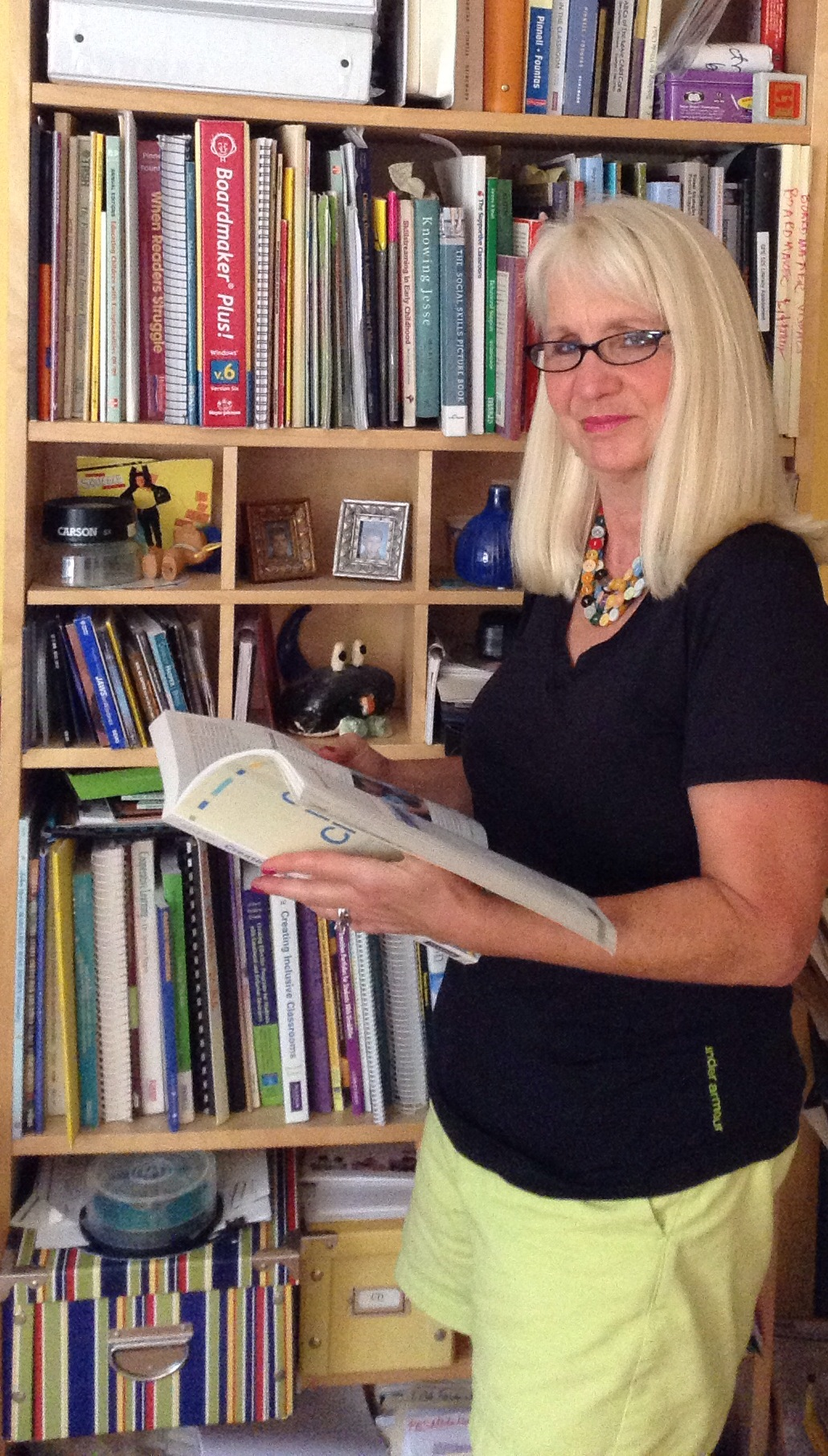 Curriculum & Instruction  Department
Fenlon, Amanda, and Lauren Fox. “I Love this Computer!” Consideration for Using Assistive Technology to Engage Middle School Students with Disabilities in Authentic Writing. Closing The Gap Dec/Jan (2013): n. pag. Web. 4 June 2014. (May 2014)
Barry friedman
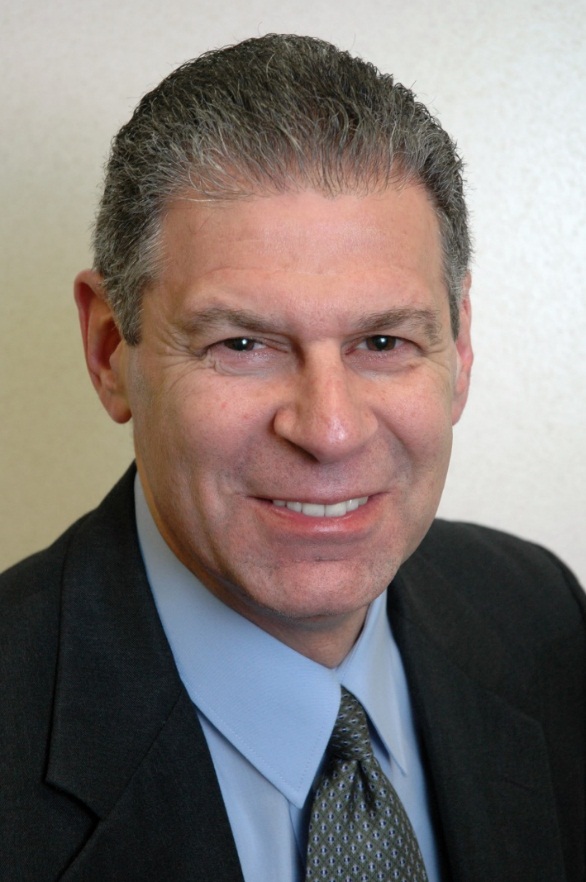 Marketing & Management  Department
Friedman, Barry A. "Competency Based Team Formation: An Experiential Exercise." International Journal of Humanities and Social Studies 4.9 (2014): 35-42. Print. (Dec. 2014)
1of3
Barry friedman
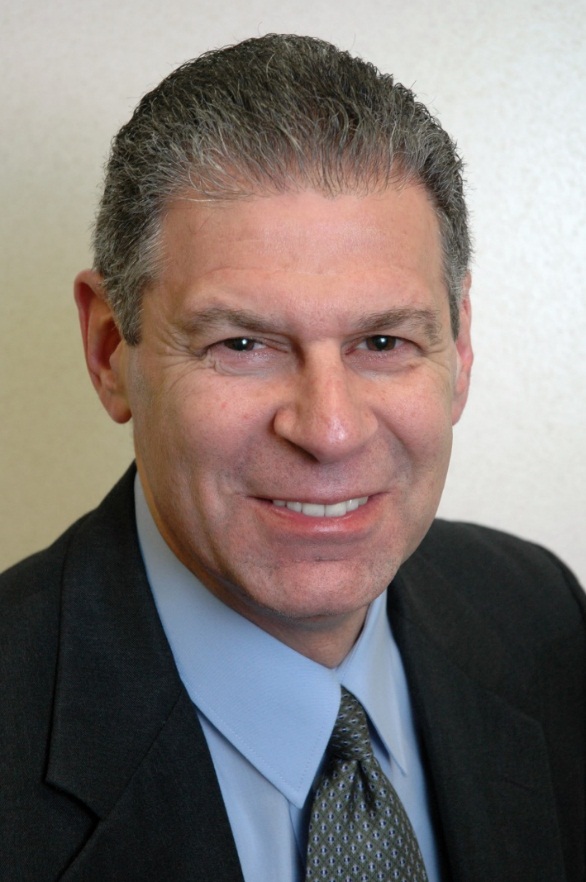 Marketing & Management  Department
Friedman, Barry A. "The Relationship between Effective Governance and the Informal Economy."   International Journal of Business and Social Science 5.9 (2014): 51-58. Print. (Dec. 2014)
2of3
Barry friedman
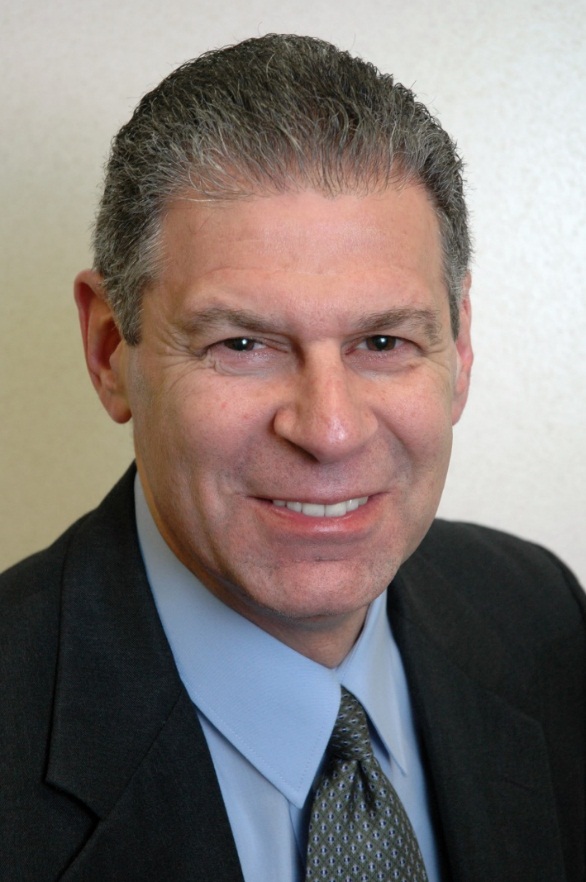 Marketing & Management  Department
Aziz, Nergis, Efstathios Kefallonitis, and Barry A. Friedman. "Turkey as a Destination: A Study of Sensory Brand Associations." Tourism, Culture & Communication 14 (2014): 77-89. Print. (Dec. 2014)
3of3
Juliet giglio
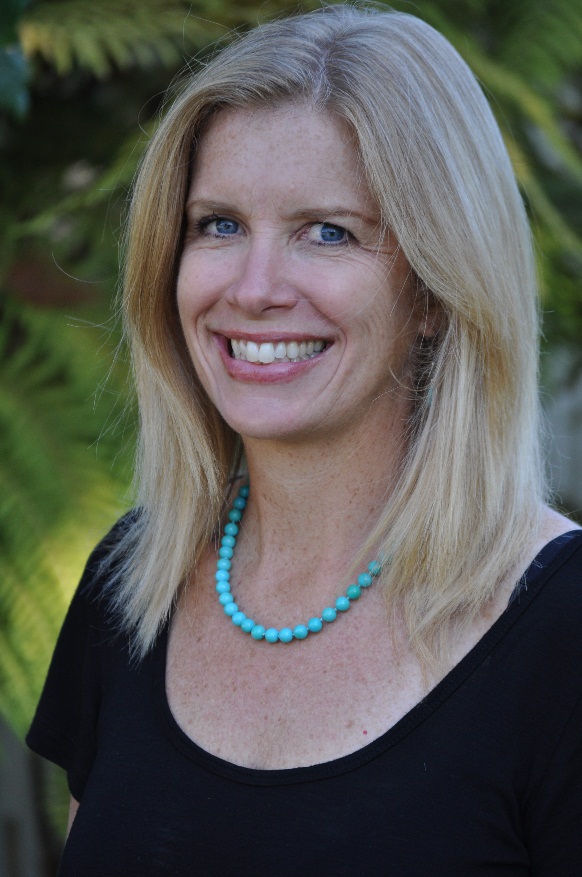 English  Department
Giglio, Juliet Aires. Outlining the Screenplay. Cut to the Chase: Writing Feature Films with the Pros at UCLA Extension Writers’ Program. Ed. Linda Venis. New York: Gotham, 2013. 123-58. Print. (May 2014)
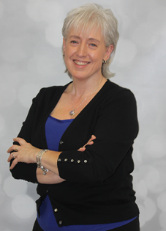 Theresa Gilliard-Cook
Extended Learning
Gilliard-Cook, Theresa, and Brandon West. "Authentic Learning: Creating Meaning in the Higher Ed Classroom." The EvoLLLution Dec. 2014: n. pag. Digital file. (Dec. 2014)
Lisa Glidden
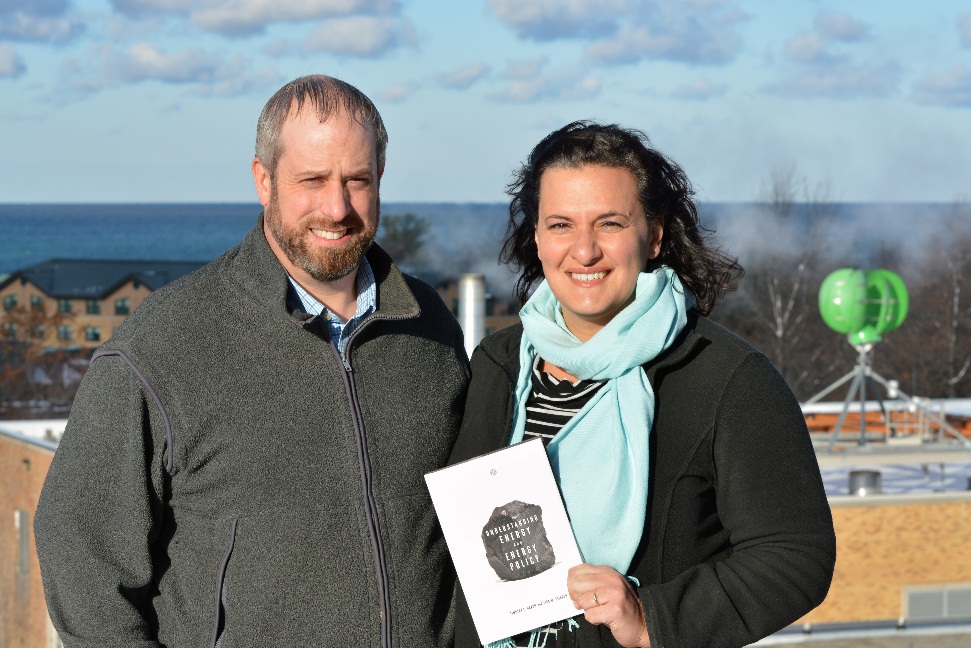 Political Science  Department
Wylie, Lana, and Lisa Glidden. "'The 'Cuban Spring' Fallacy: The Current Incarnation of a Persistent Narrative." International Journal of Cuban Studies 5.2 (2013): 140-67. Print. (Dec. 2014)
1of2
Lisa Glidden
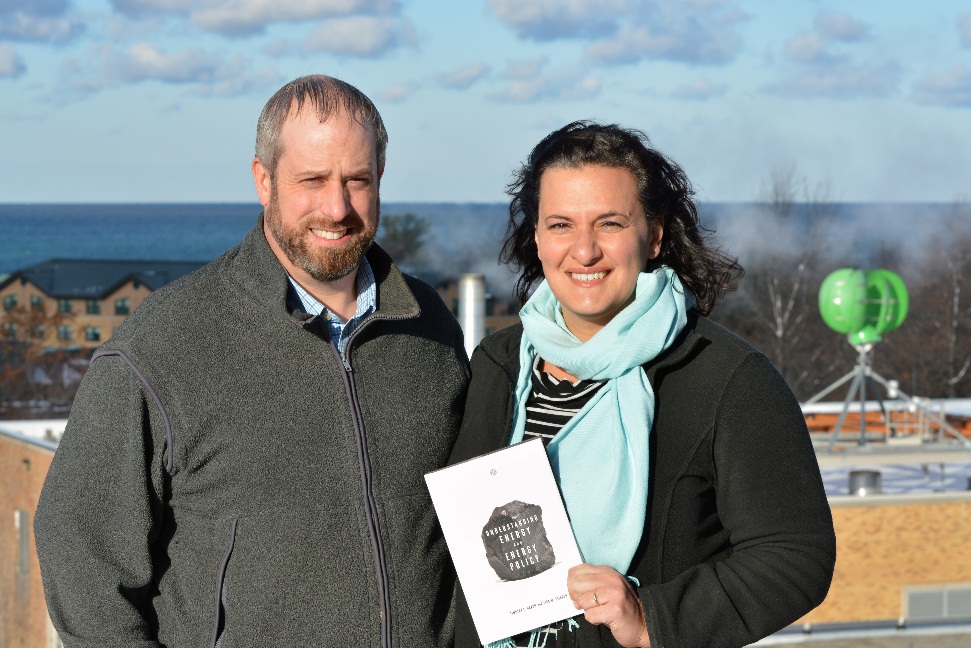 Political Science  Department
Braun, Timothy F., and Lisa M. Glidden. Understanding Energy and Energy Policy. London: Zed Books, 2014. Print. (Dec. 2014)
2of2
C. Eric Hellquist
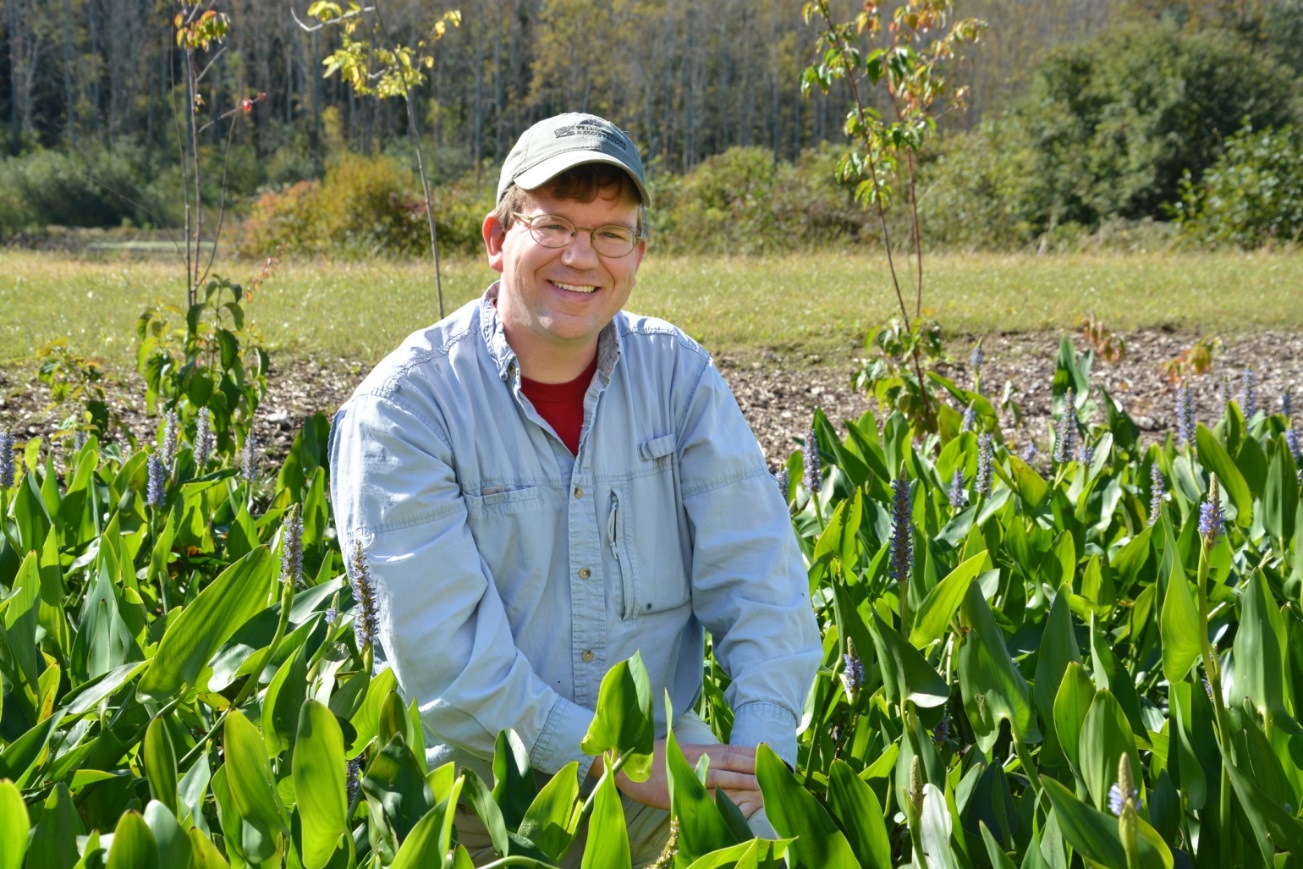 Biological Sciences  Department
Hellquist, C. Eric. Rev. of Botanical Heritage of Islands at the Brink of Niagara Falls. Journal of the Torrey Botanical Society 140.4 (2013): 523-24. Print. (May 2014)
1of2
C. Eric Hellquist
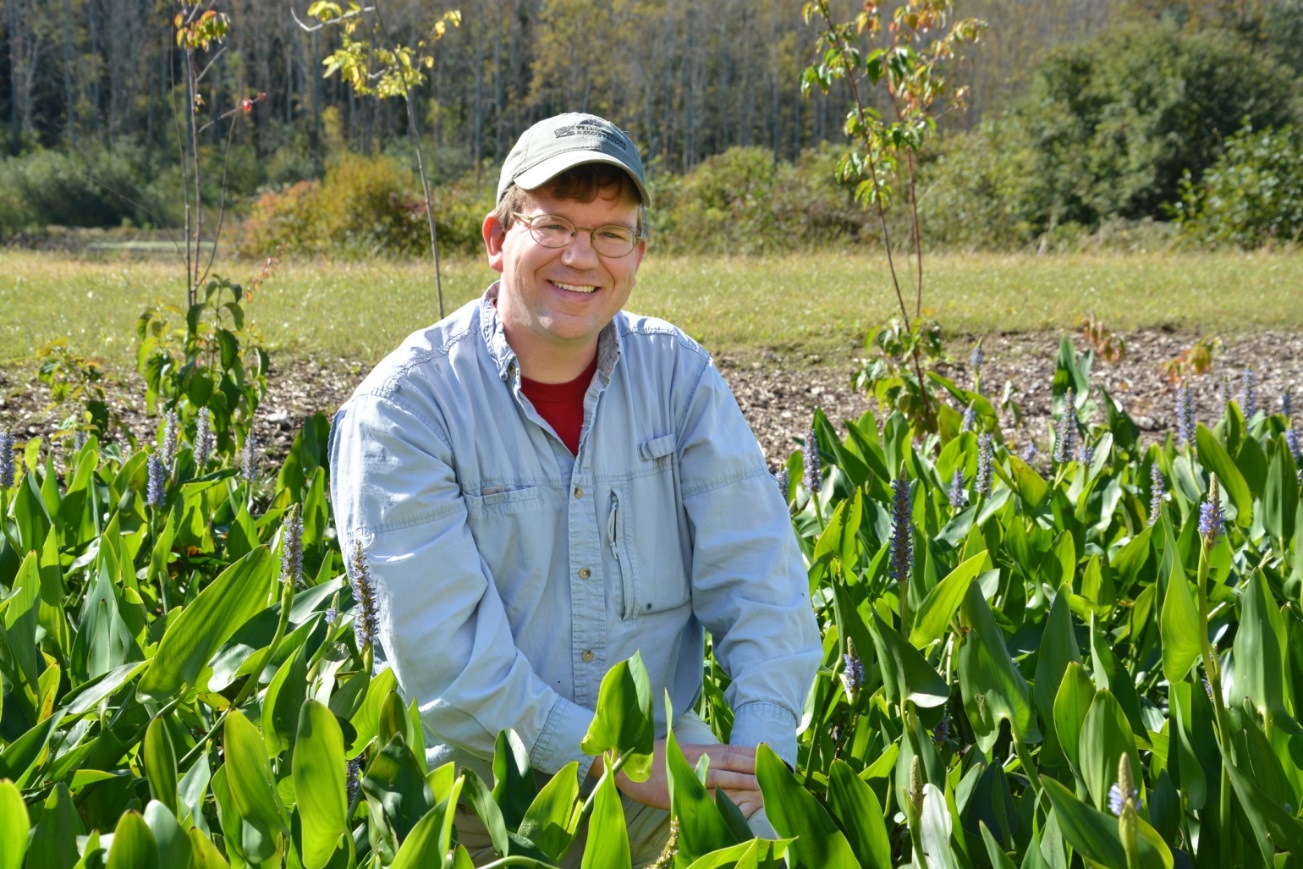 Biological Sciences  Department
Hellquist, C. Eric, C. Barre Hellquist, and Jennifer J. Whipple. "New Records for Rare and Under-collected Aquatic Vascular Plants of Yellowstone National Park." Madrono 61.2 (2014): 159-76. Print. (May 2014)
2of2
Peter hertz-ohmes, emeritus
Modern Languages & Literatures Department
Hertz-Ohmes, Peter. “Deleuzian Empiricism and the Potential of Chaotic Choreographies.” Wissen wir, was ein Körper vermag? : Rhizomatische Körper in Religion, Kunst, Philosophie. Ed. Arno Bohler, Krassimira Kruschkova, and Susanne Valerie. Bielefeld: Verlag, 2014. 137-48. Print. (May 2014)
Taejin jung
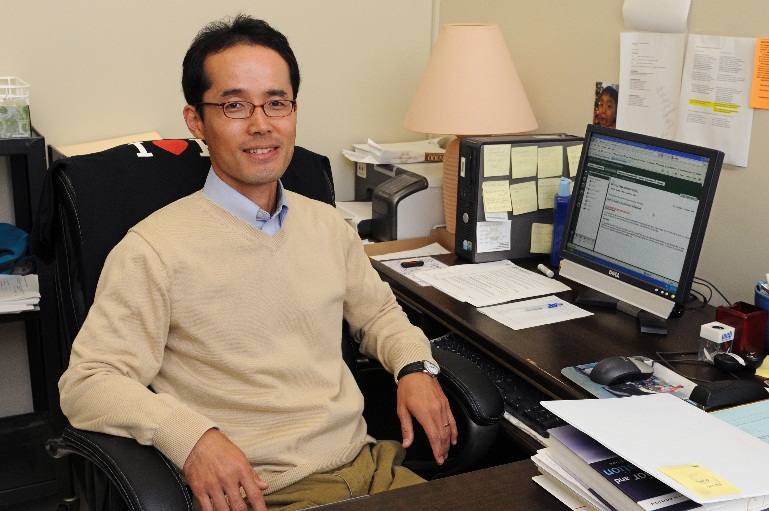 Communication Studies
  Department
Jung, Taejin, and Donnalyn Pompper. “Assessing Instrumentality of Mission Statements and Social-Financial Performance Links: Corporate Social Responsibility as Context.” International Journal of Strategic Communication 8 (2014): 79-99. Print. (May 2014)
1of2
Taejin jung
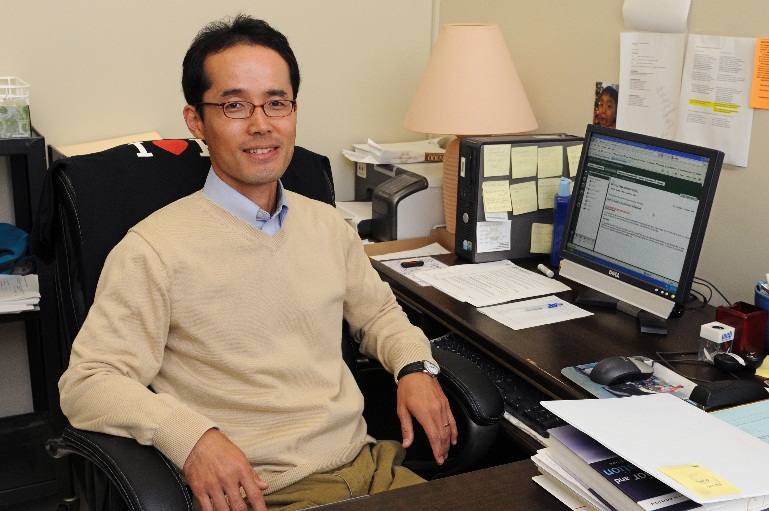 Communication Studies
  Department
Pompper, Donnalyn, and Taejin Jung. "'Outnumbered yet Still on Top, but for How Long?' Theorizing about Men Working in the Feminized Field of Public Relations." Public Relations Review 39 (2013): 497-506. Print. (May 2014)
2of2
John kane
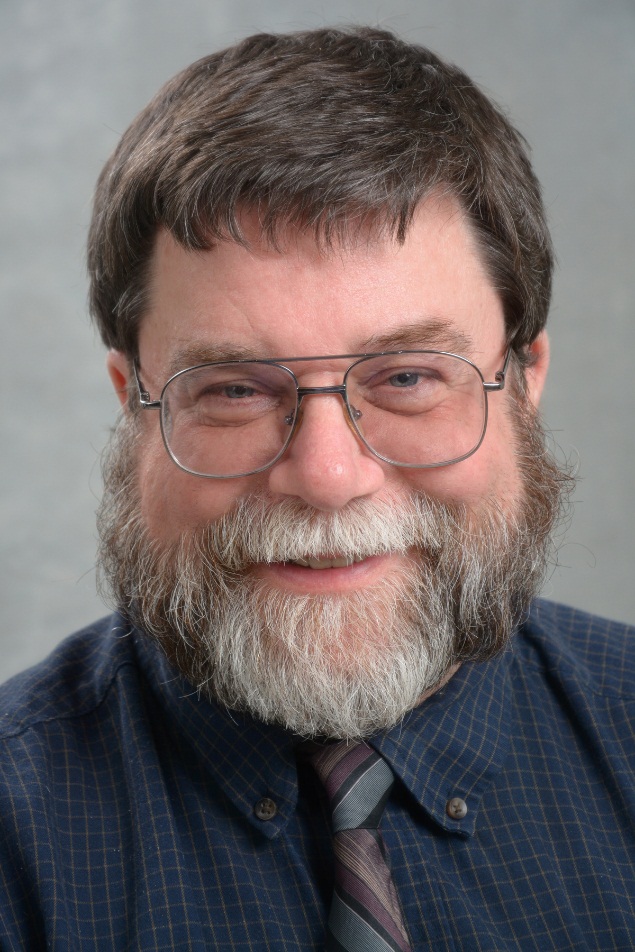 Economics
  Department
Kane, John, Lawrence Spizman, and Don Donelson. “Educational Attainment Model for a Minor Child: The Next Generation.” Journal of Forensic Economics 24.2 (2013): 175-90. Print. (May 2014)
Alok kumar
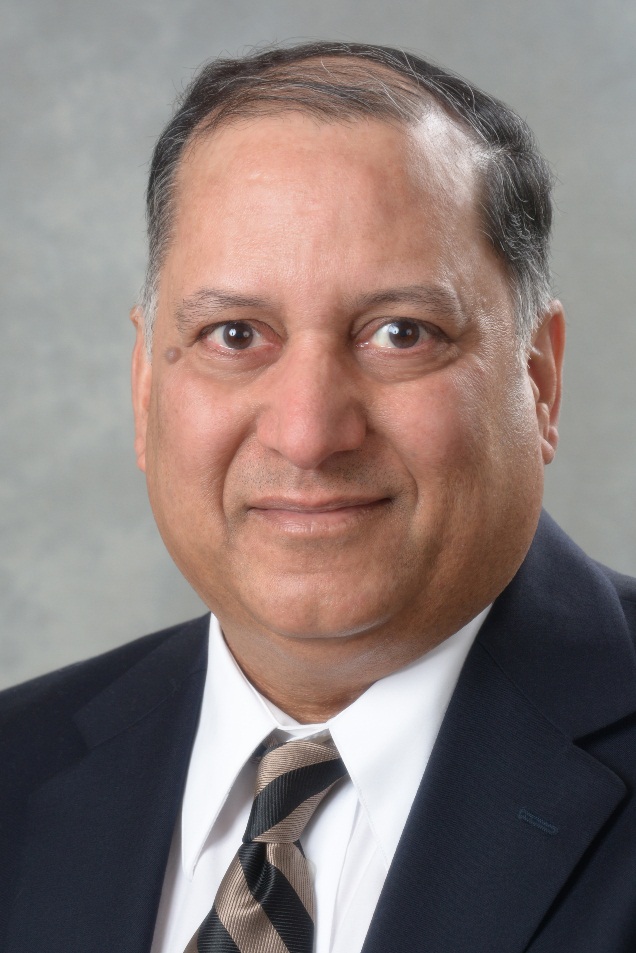 Physics
  Department
Kumar, Alok. Sciences of the Ancient Hindus: Unlocking Nature in the Pursuit of Salvation. N.p.: CreateSpace, 2014. Print. (Dec. 2014)
James mackenzie
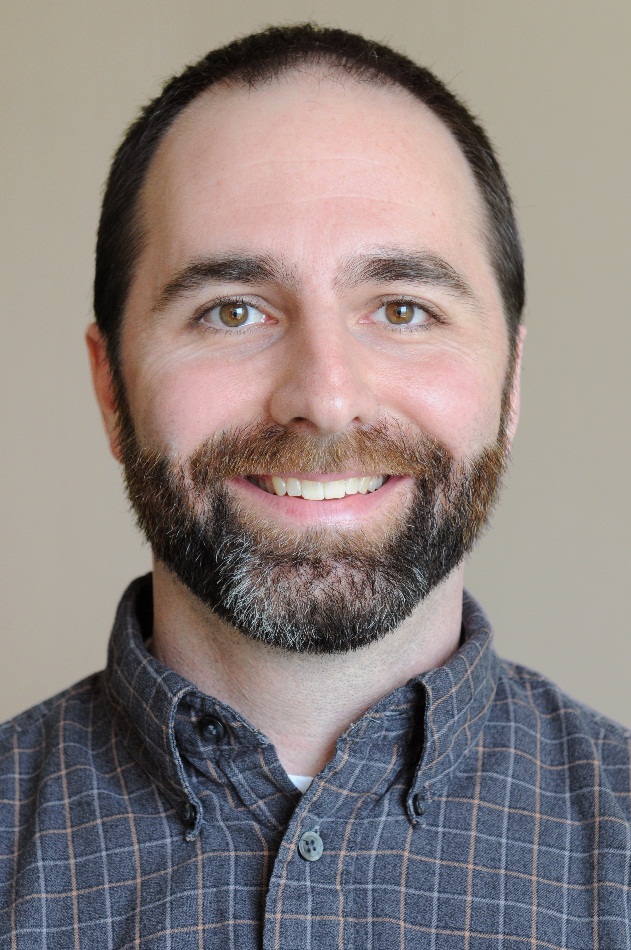 Biological Sciences
  Department
Gump, Brooks B., et al. "Low-level Mercury in Children: Associations with Sleep Duration and Cytokines TNF-α and IL-6." Environmental Research 134 (2014): 228-32. Print. (Dec. 2014)
Linda rae markert
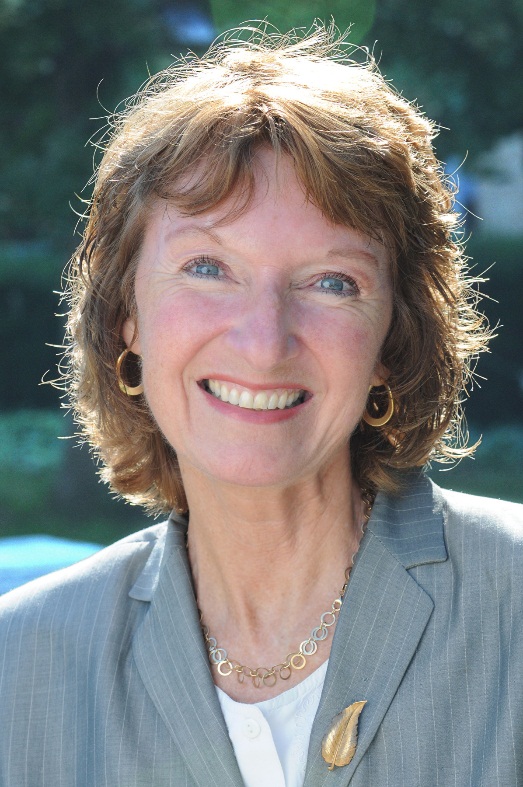 Educational Administration
  Department
Markert, Linda Rae. "That Was Then! Changing Landscapes for School Building Leaders." Vanguard 43.3 (2014): 35-38. Print. (Dec. 2014)
Vincent markowsky
Counseling Services 	Center
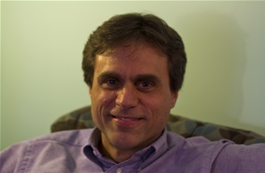 Markowsky, Vincent. Setting My Words Free: Inspirational Messages for Adults Who Stutter. N.p.: CreateSpace, 2014. Print. (Dec. 2014)
Joshua McKeown
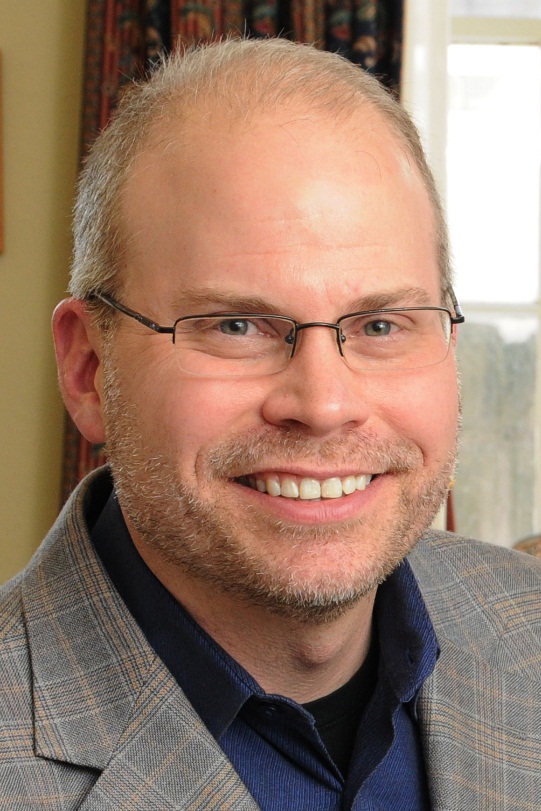 International Education
	& Programs
McKeown, Joshua. Strategic Planning for Education Abroad Programs. NAFSA's Guide to Education Abroad for Advisers and Administrators. Ed. Magnolia Hernandez, Margaret Wiedenhoeft, and David Wick. 4th ed. Washington D.C.: NAFSA: Association of International Educators, 2014. 213-26. Print. (Dec. 2014)
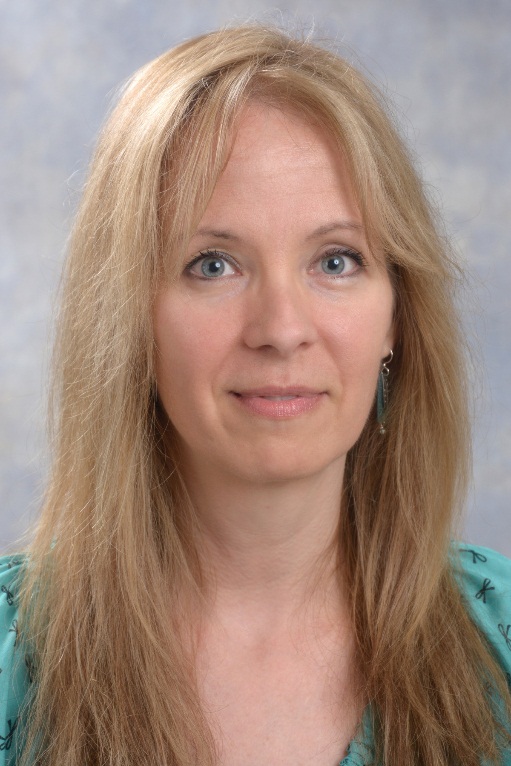 Kristen A. Munger
Counseling & Psychological 	Services Department
Murray, Maria S., Kristen A. Munger, and Elfrieda H. Hiebert. "An Analysis of Two Reading Intervention Programs." Elementary School Teacher 114.4 (2014): 479-500. Print. (Dec. 2014)
1of3
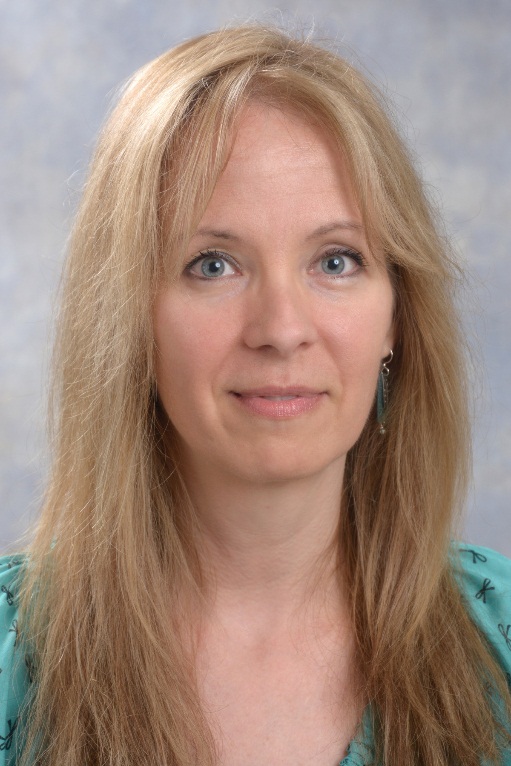 Kristen A. Munger
Counseling & Psychological 	Services Department
Blachman, Benita A., et al. "Intensive Reading Remediation in Grade 2 or 3: Are There Effects a Decade Later?" Journal of Educational Psychology 106.1 (2014): 46-57. Print. (Dec. 2014)
2of3
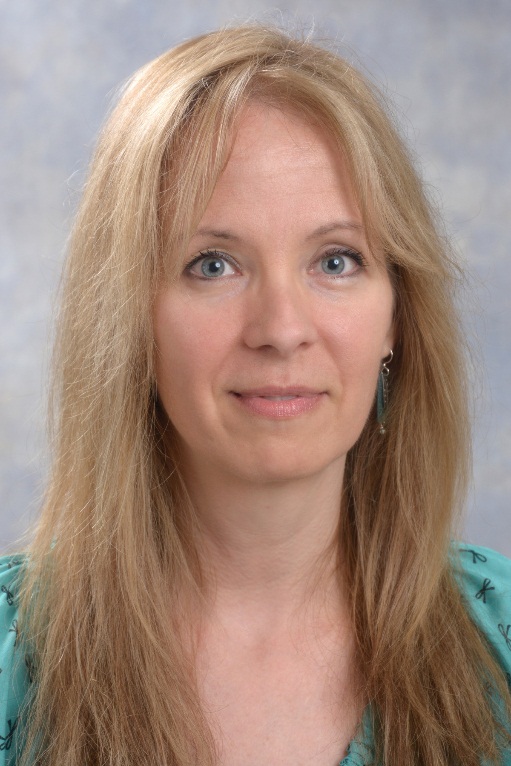 Kristen A. Munger
Counseling & Psychological 	Services Department
Munger, Kristen A., and Maria S. Murray. Text Complexity and Deliberate Practice: Common Cores of Learning. Best Practices in Adolescent Literacy Instruction. Ed. Kathleen A. Hinchman and Heather K. Sheridan-Thomas. 2nd ed. New York: Guilford, 2014. 99-119. Print. (Dec. 2014)
3of3
Maria S. Murray
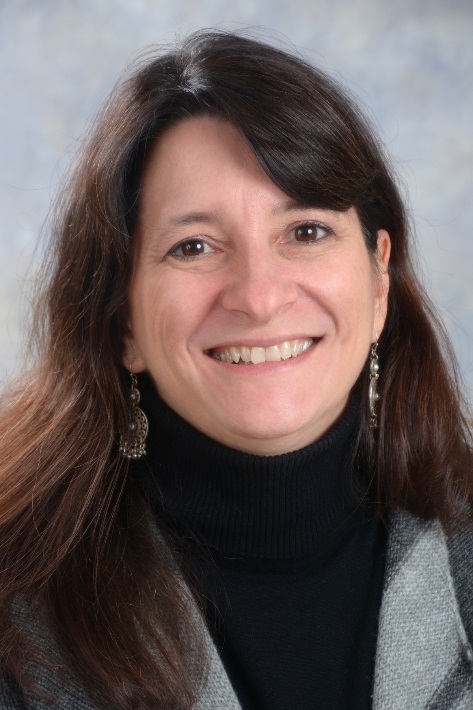 Curriculum & Instruction 	Department
Murray, Maria S., Kristen A. Munger, and Elfrieda H. Hiebert. "An Analysis of Two Reading Intervention Programs." Elementary School Teacher 114.4 (2014): 479-500. Print. (Dec. 2014)
1of3
Maria S. Murray
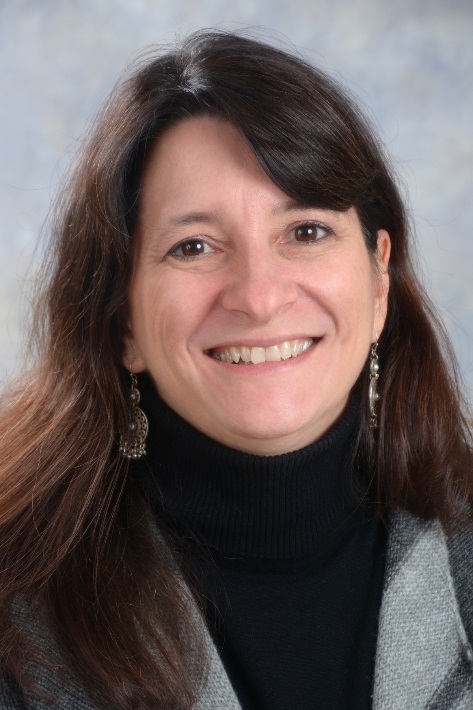 Curriculum & Instruction 	Department
Blachman, Benita A., et al. "Intensive Reading Remediation in Grade 2 or 3: Are There Effects a Decade Later?" Journal of Educational Psychology 106.1 (2014): 46-57. Print. (Dec. 2014)
2of3
Maria S. Murray
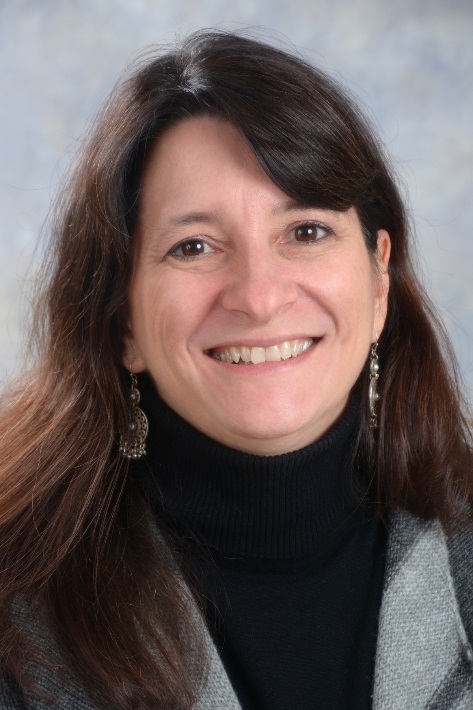 Curriculum & Instruction 	Department
Munger, Kristen A., and Maria S. Murray. Text Complexity and Deliberate Practice: Common Cores of Learning. Best Practices in Adolescent Literacy Instruction. Ed. Kathleen A. Hinchman and Heather K. Sheridan-Thomas. 2nd ed. New York: Guilford, 2014. 99-119. Print. (Dec. 2014)
3of3
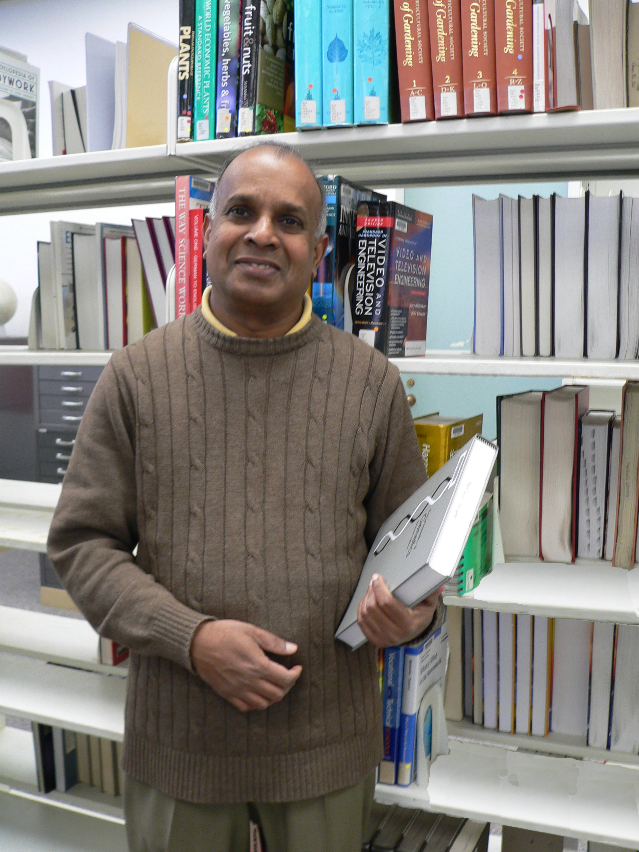 Ampalavanar      Nanthakumar
Mathematics 
  Department
Nanthakumar, A., S. Ganesalingam, and Siva Ganesh. “On Cupola Based Discriminant Rule.” Journal of Statistics & Management Systems 13.6 (2013): 401-17. Print. (May 2014)
Marilyn ochoa
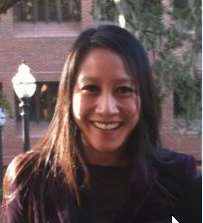 Penfield Library
Kumar, Swapna, Kristin Heathcock, and Marilyn Ochoa. Sustainable Embedded Librarianship to Foster Research Skills in an Online Graduate Program. Virtually Embedded: The Librarian in an Online Environment. Ed. Elizabeth Leonard and Erin McCaffrey. Chicago: Association of College and Research Libraries, 2014. 39-51. Print. (May 2014)
1of2
Marilyn ochoa
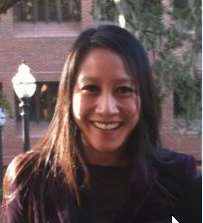 Penfield Library
Ochoa, Marilyn N, Laurie N. Taylor, and Mark V. Sullivan. Digital Collections Assessment and Outreach. Washington, D.C.: Association of Research Libraries, Office of Leadership and Management Services, 2014. Print. (Dec. 2014)
2of2
Eugene Perticone,                                       Emeritus
Counseling & Psychological    
  Services Department
Perticone, Eugene X. Waldo Emerson, My Grandfather, and Me: A Novel. Bloomington: IUniverse, 2014. Print. (May 2014)
Omara Rivera-Vazquez
Public Justice
	Department
Rivera-Vazquez, Omara. Moral Development. The Encyclopedia of Criminology and Criminal Justice. Ed. Jay S. Albanese. Vol. 4. N.p.: Wiley-Blackwell, 2014. 1486-89. Print. The Wiley Series of Encyclopedias in Criminology and Criminal Justice. (Dec. 2014)
1of2
Omara Rivera-Vazquez
Public Justice
	Department
Rivera-Vazquez, Omara. Police Stress. The Encyclopedia of Criminology and Criminal Justice. Ed. Jay S. Albanese. Vol. 4. N.p.: Wiley-Blackwell, 2014. 1675-79. Print. The Wiley Series of Encyclopedias in Criminology and Criminal Justice. (Dec. 2014)
2of2
Mary tone rodgers
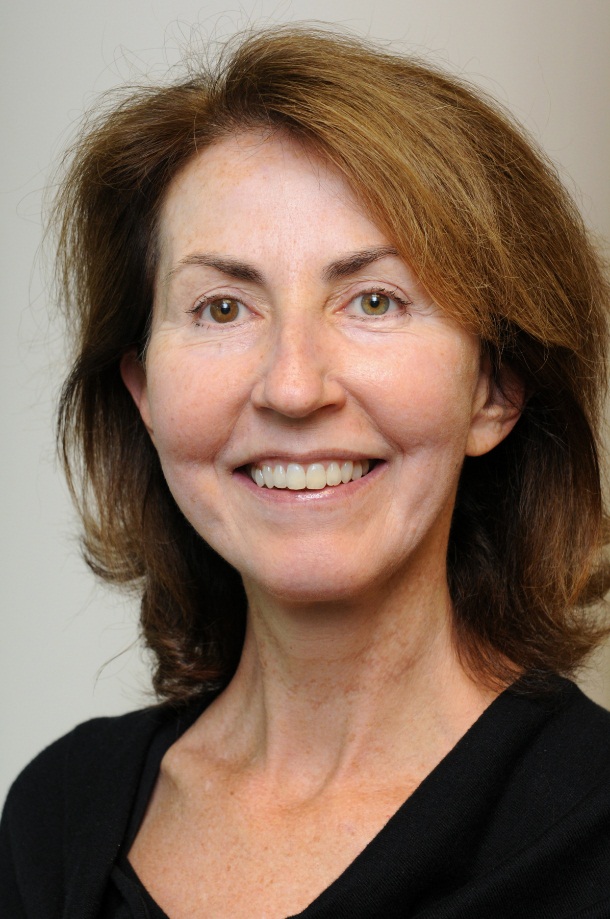 Accounting, Finance
  & Law Department
Rodgers, Mary Tone, and James E. Payne. “How the Bank of France Changed U.S. Equity Expectations and Ended the Panic.” Journal of Economic History 74.2 (2014): 420-48. Print. (May 2014)
Damian Schofield
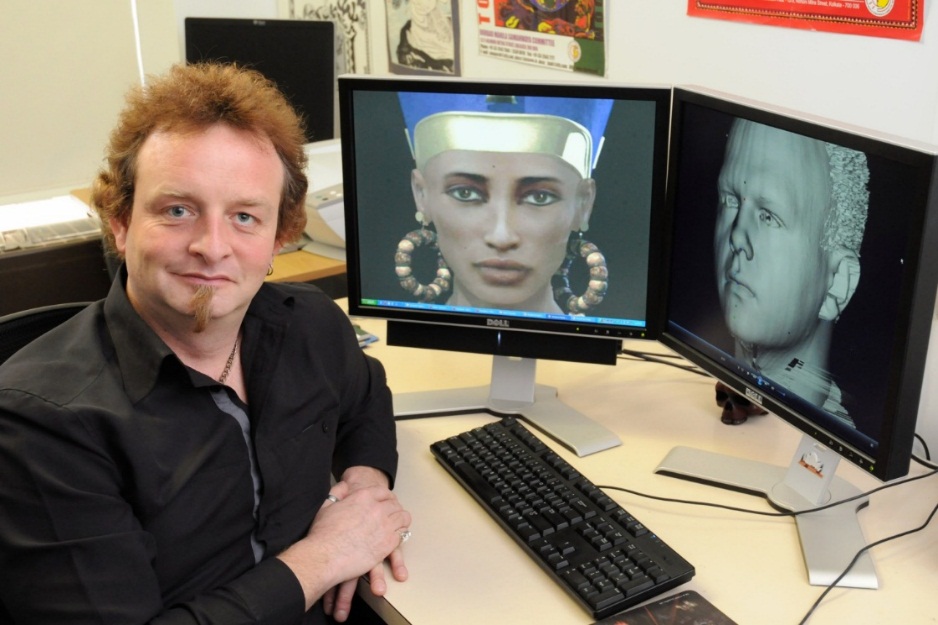 Computer Science
  Department
Tanner, Patricia, Carly Karas, and Damian Schofield. “Augmenting a Child's Reality: Using Educational Tablet Technology.” Journal of Information Technology Education: Innovations in Practice 13 (2014): 45-54. Print. (May 2014)
1of2
Damian Schofield
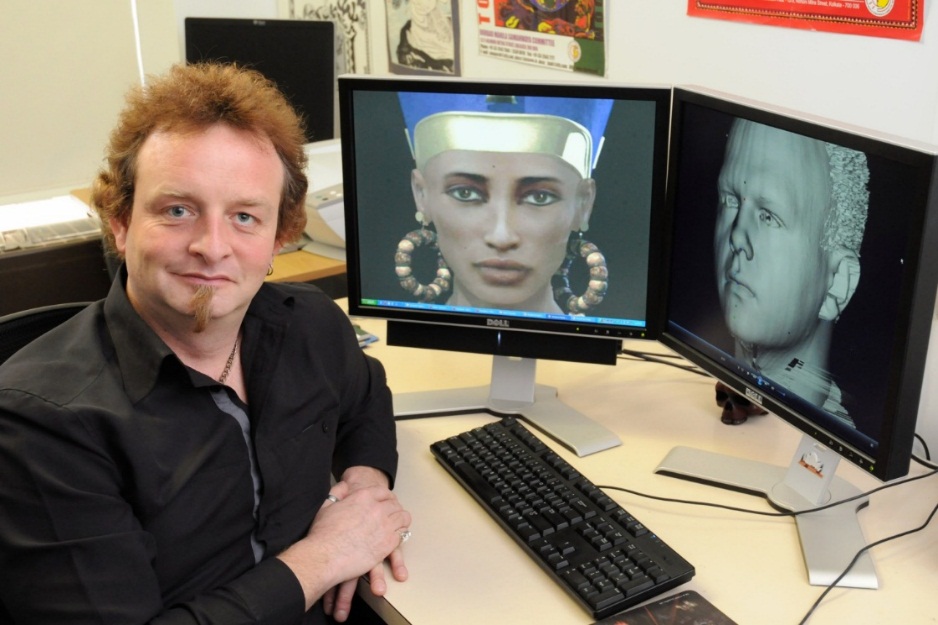 Computer Science
  Department
Schofield, Damian. “A Virtual Education: Guidelines for Using Games Technology.” Journal of Information Technology Education: Innovations in Practice 13 (2014): 25-43. Print. (May 2014)
2of2
Karen r. sime
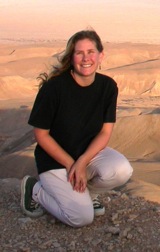 Biological Sciences
	Department
Sime, Karen R., and Kent M. Daane. "A Comparison of Two Parasitoids (Hymenoptera: Encyrtidae) of the Vine Mealybug: Rapid, Non-discriminatory Oviposition Is Favored When Ants Tend the Host." Environmental Entomology 43.4 (2014): 995-1002. Print. (Dec. 2014)
1of2
Karen r. sime
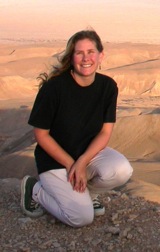 Biological Sciences
	Department
Buckner, Janet, Amy B. Welsh, and Karen R. Sime. "Evidence for Population Differentiation in the Bog Buckmoth of New York State." Northeastern Naturalist 21.4 (2014): 506-14. Print. (Dec. 2014)
2of2
Marilynn Smiley, emerita
Music
  Department
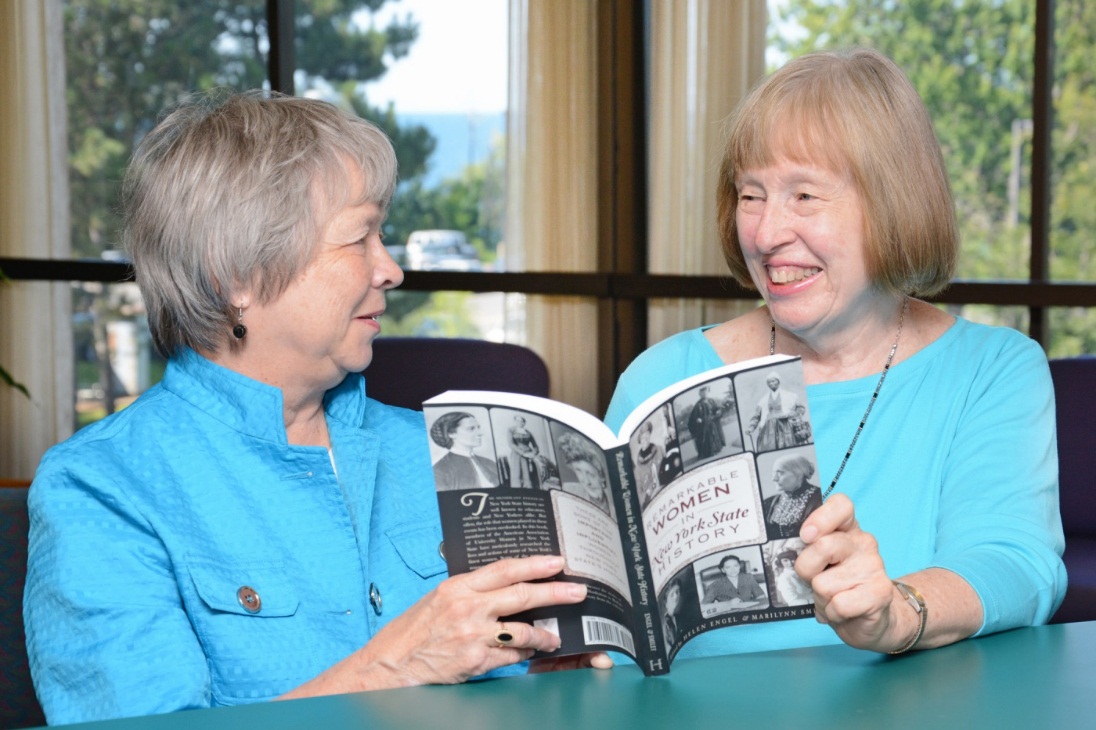 Smiley, Marilynn J. “Bartlett, James Carroll.” The Grove Dictionary of American Music. 2nd ed. Vol. 1. New York: Oxford University, 2013. 365. Print. (May 2014)
1of4
Marilynn Smiley, emerita
Music
  Department
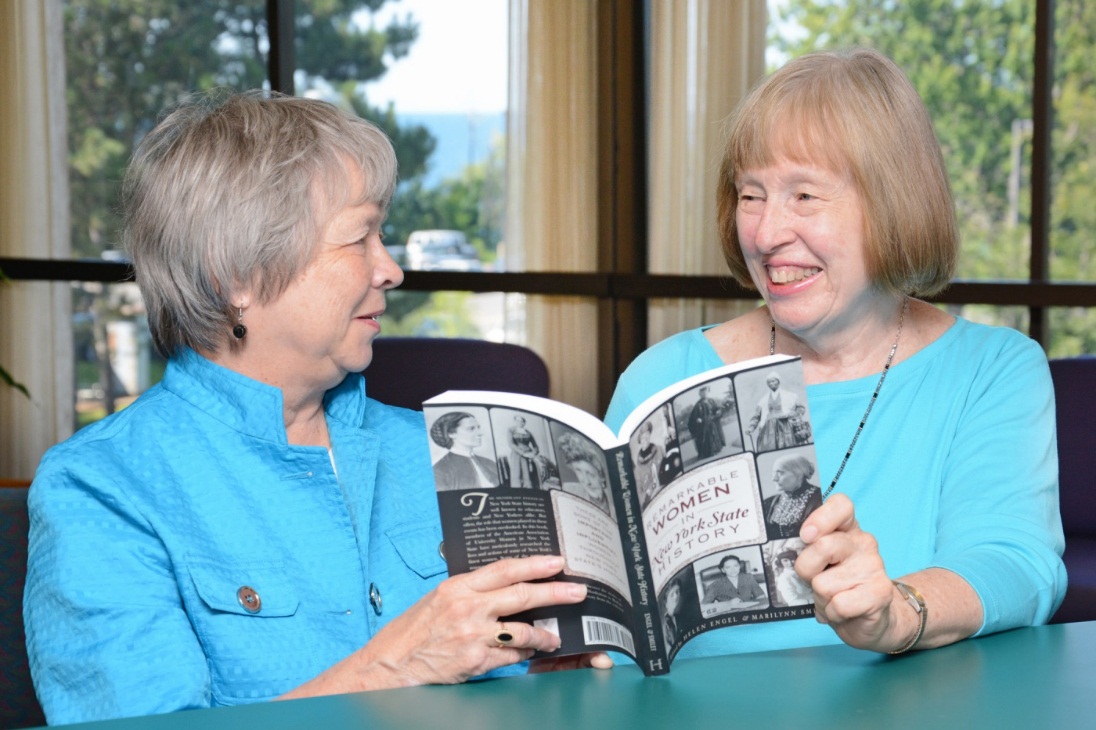 Consort Gems of the Late Renaissance. The Oswego Recorder Consort. Prod. Dan Wood. Rec. 3 Sept. 2011. CD. The Oswego Recorder Consort is comprised of: John Brunson, Marilynn Smiley, Jane Wright, Burton Phillips. (May 2014)
2of4
Marilynn Smiley, emerita
Music
  Department
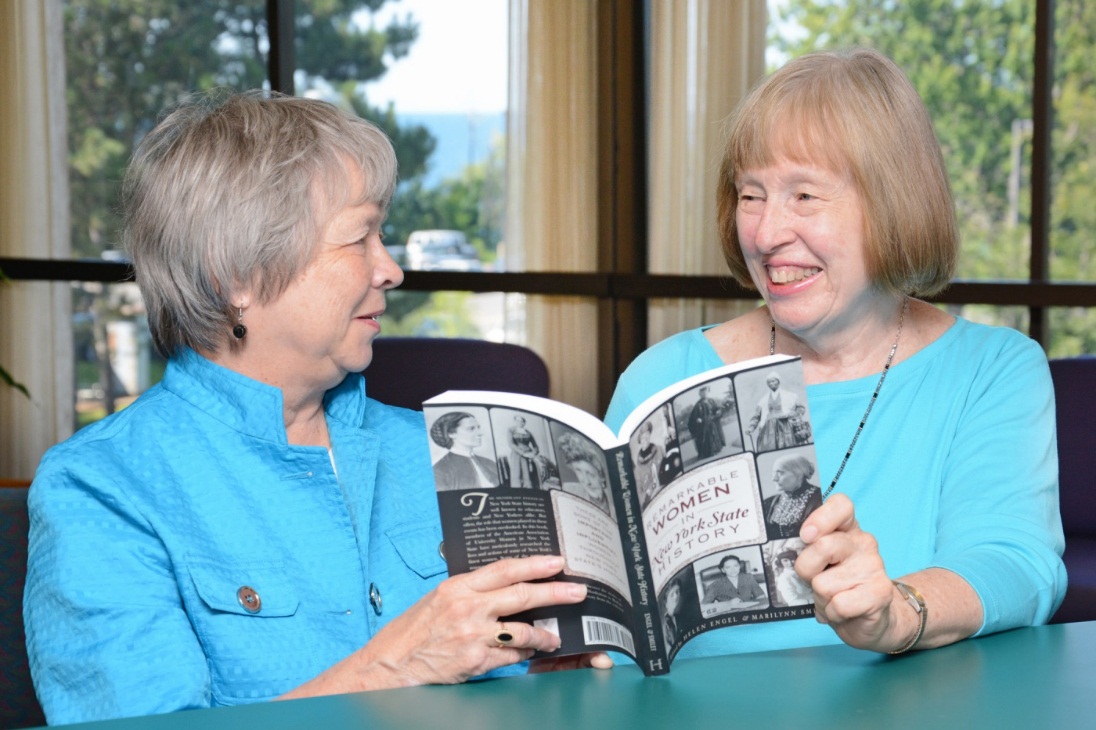 Smiley, Marilynn J. “Ludden, William.” The Grove Dictionary of American Music. 2nd ed. Vol. 5. New York: Oxford University, 2013. 258. Print. (May 2014)
3of4
Marilynn Smiley, emerita
Music
  Department
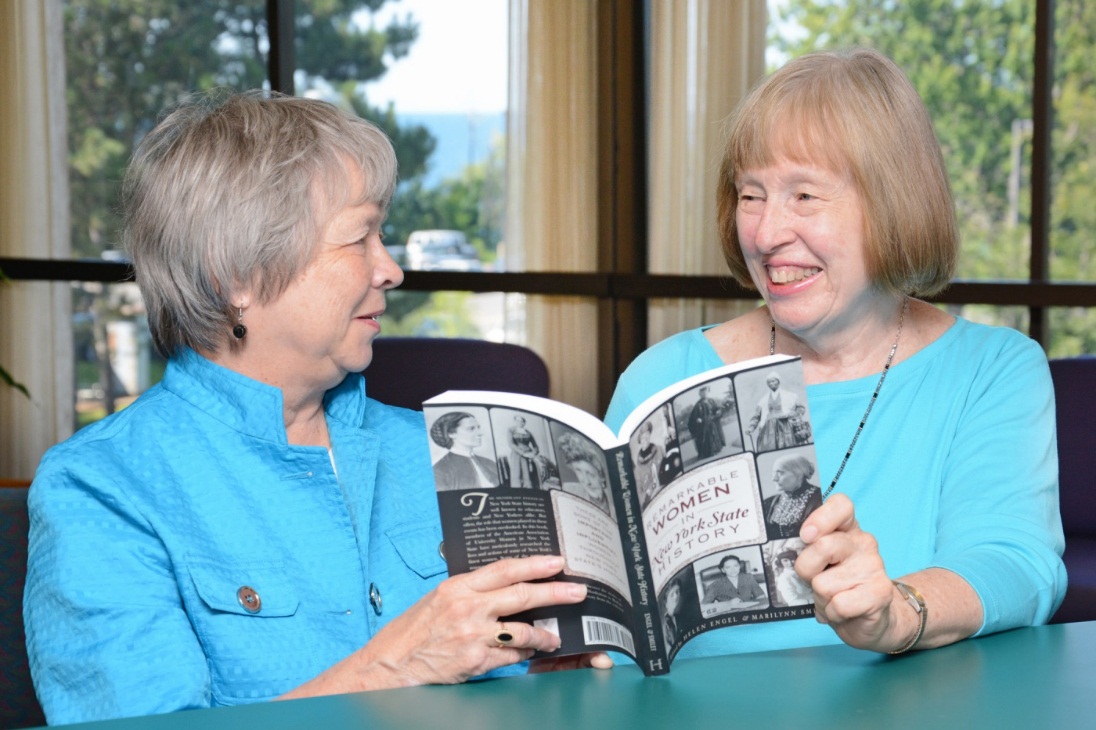 Smiley, Marilynn J. “Musin, Ovide.” The Grove Dictionary of American Music. 2nd ed. Vol. 5. New York: Oxford University, 2013. 684-685. Print. (May 2014)
4of4
Lawrence spizman
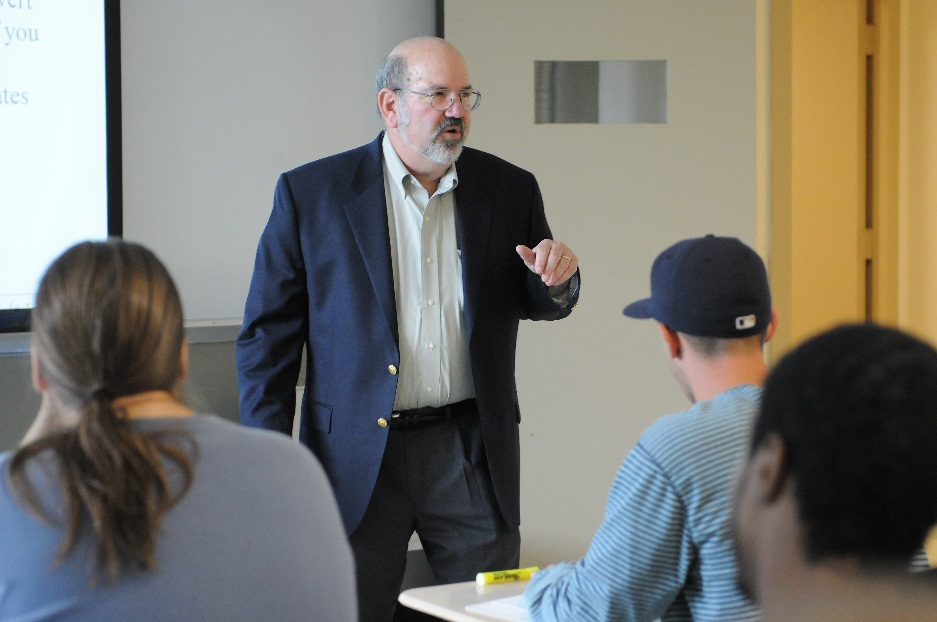 Economics  Department
Kane, John, Lawrence Spizman, and Don Donelson. “Educational Attainment Model for a Minor Child: The Next Generation.” Journal of Forensic Economics 24.2 (2013): 175-90. Print. (May 2014)
Scott Steiger
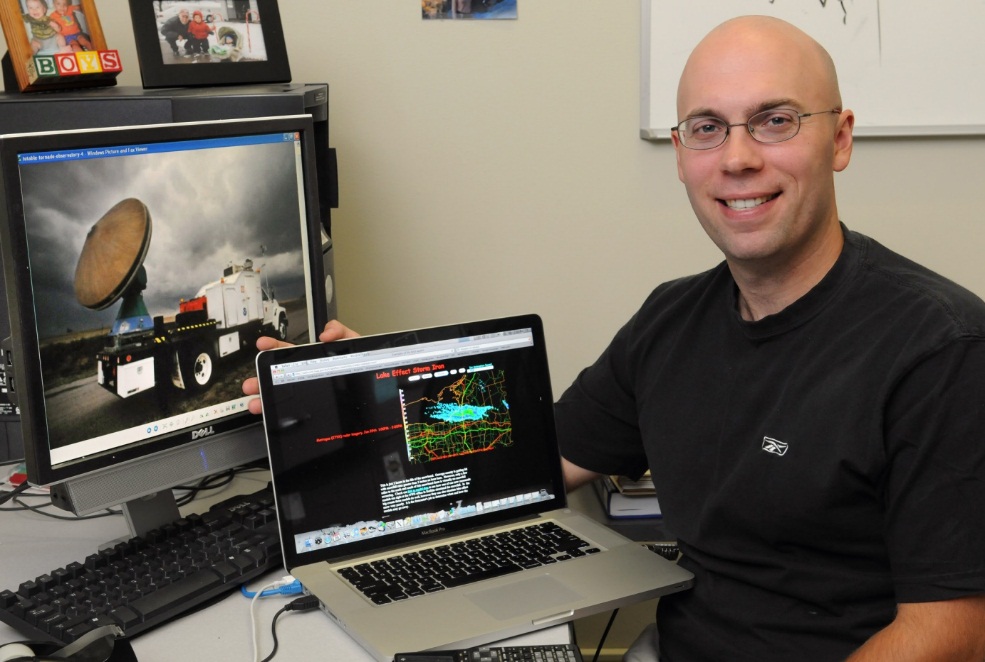 Atmospheric and Geological Sciences
   Department
SUNY Oswego Storm Forecasting and Observation Program 2012. Dir. Scott Steiger. Prod. Brett Rathbun. 2012. SUNY Oswego, 2012. DVD. (May 2014)
1of2
Scott Steiger
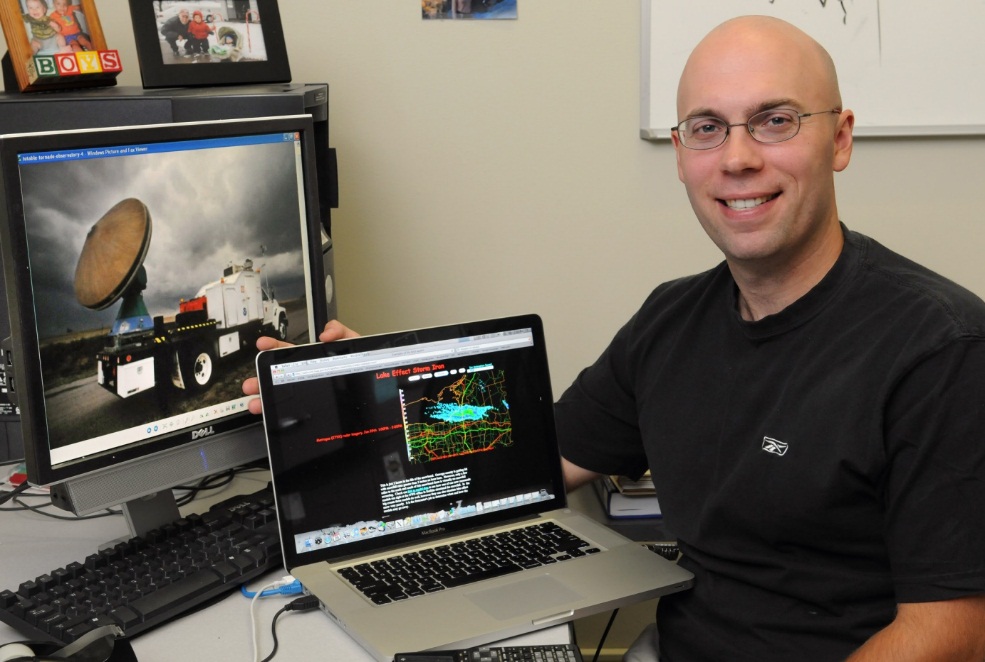 Atmospheric and Geological Sciences
   Department
SUNY Oswego Storm Forecasting and Observation Program 2014. Dir. Scott Steiger. Prod. Brett Rathbun. 2014. SUNY Oswego, 2014. DVD. (Dec. 2014)
2of2
Paul Tomascak
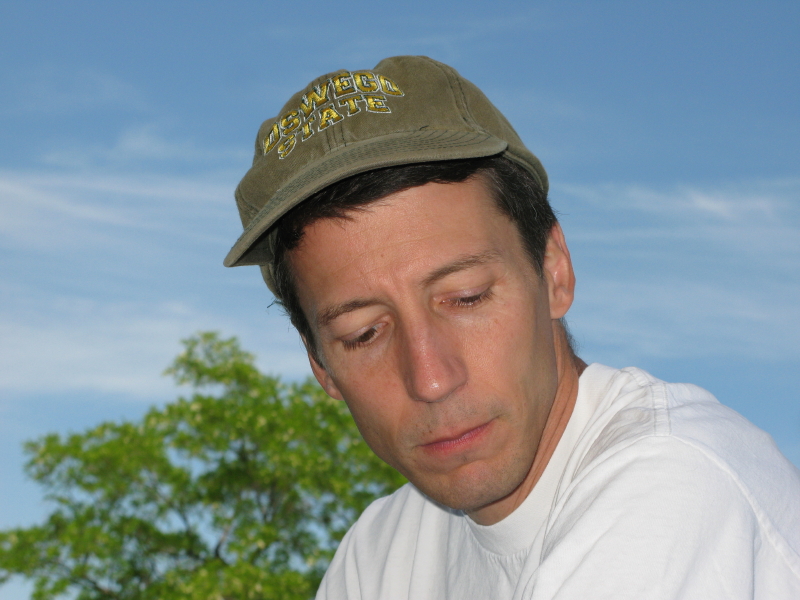 Atmospheric and Geological Sciences
   Department
Yu, Jimin, et al. "Controls on Sr/Ca in Benthic Foraminifera and Implications for Seawater Sr/Ca during the Late Pleistocene." Quarternary Science Reviews 98 (2014): 1-6. Print. (Dec. 2014)
Lewis Turco,Emeritus
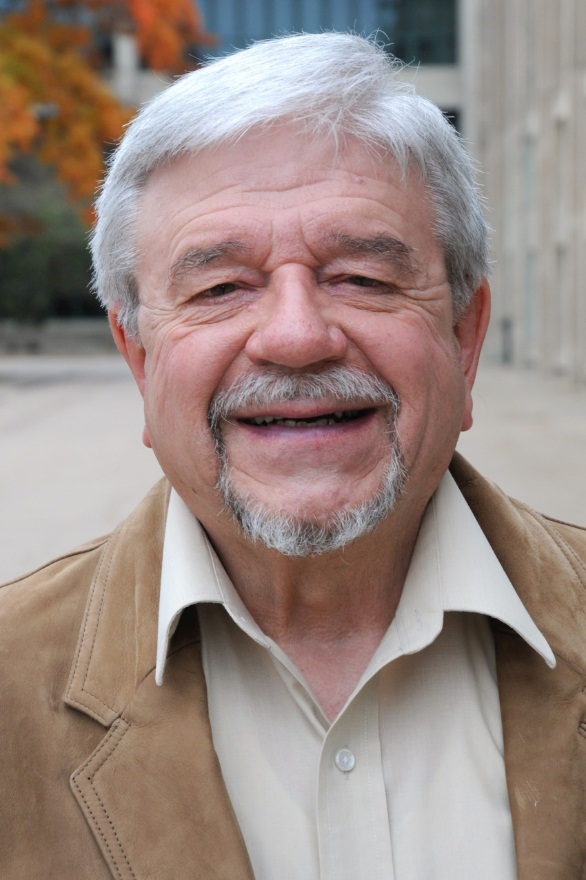 English Department
Turco, Lewis. The Familiar Stranger. Scottsdale: Star Cloud, 2014. Print. (May 2014)
Judith Wellman,emerita
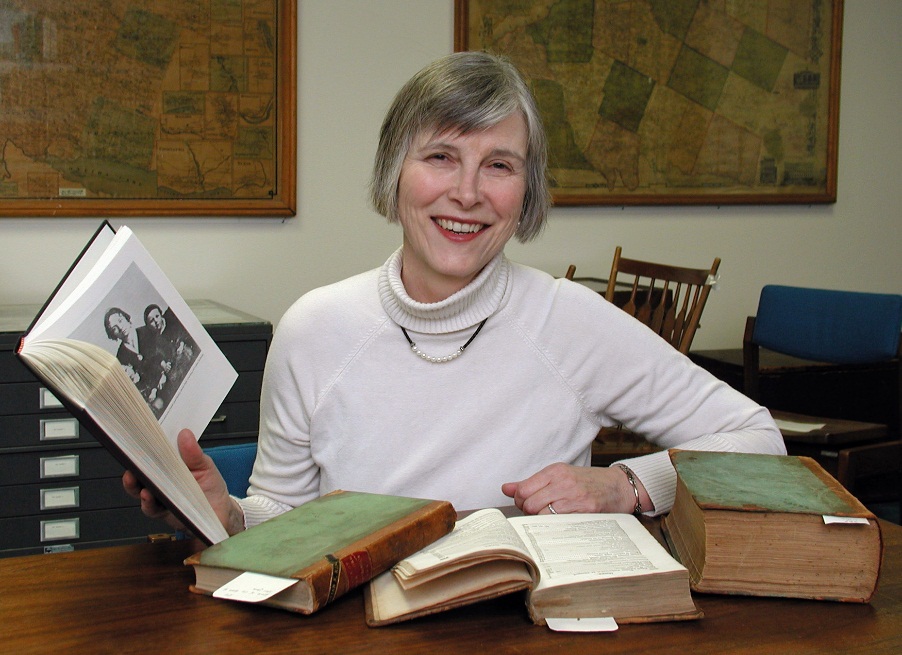 History
	Department
Wellman, Judith. Brooklyn's Promised Land: The Free Black Community of Weeksville, New York. New York: New York University Press, 2014. Print. (Dec. 2014)
Brandon west
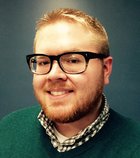 Penfield Library
Gilliard-Cook, Theresa, and Brandon West. "Authentic Learning: Creating Meaning in the Higher Ed Classroom." The EvoLLLution Dec. 2014: n. pag. Digital file. (Dec. 2014)
Elizabeth Wilcox
Mathematics Department
Wilcox, Elizabeth. "Can a Pure Mathematician Really Dig Statistics?" Math Horizons Nov. 2013: 28-29. Print. (Dec. 2014)
1of3
Elizabeth Wilcox
Mathematics Department
Wilcox, Elizabeth, et al. "Group Theory Session." Ohio State - Denison Mathematics Conference. Columbus Ohio. 9 May 2014. Organizer. (Dec. 2014)
2of3
Elizabeth Wilcox
Mathematics Department
Brewster, Ben, Peter Hauck, and Elizabeth Wilcox. "Quasi-antichain Chermak- Delgado Lattices of Finite Groups." Archiv der Mathematik 103.4 (2014): 301-11. Print. (Dec. 2014)
3of3
Dan wood
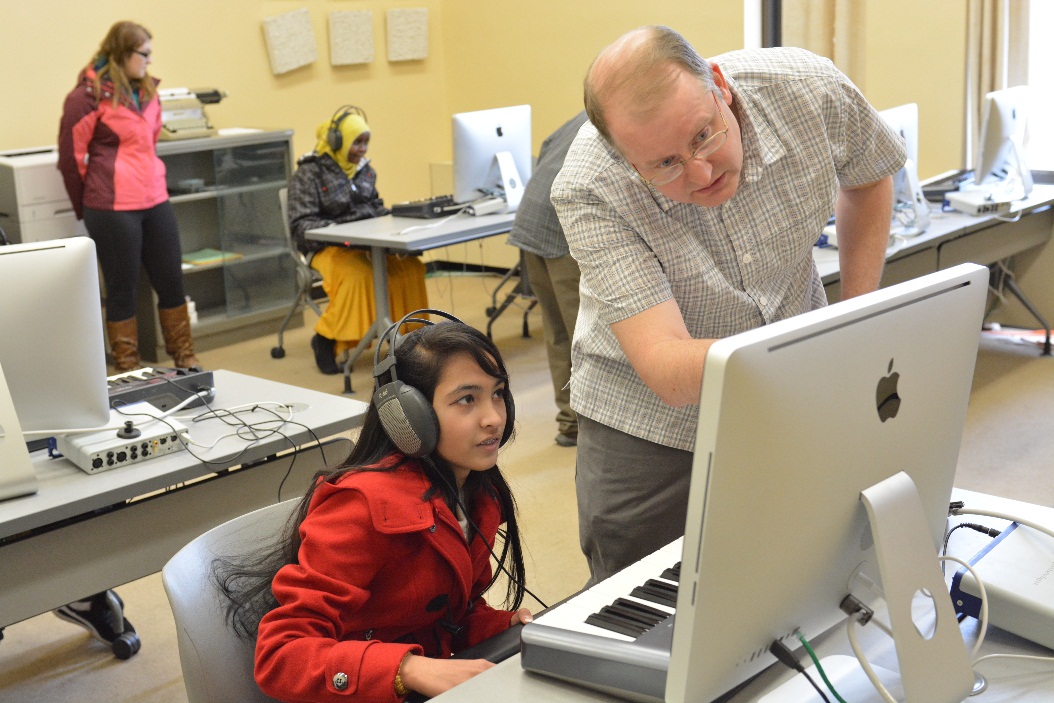 Music
  Department
Consort Gems of the Late Renaissance. The Oswego Recorder Consort. Prod. Dan Wood. Rec. 3 Sept. 2011. CD. The Oswego Recorder Consort is comprised of: John Brunson, Marilynn Smiley, Jane Wright, Burton Phillips. (May 2014)
Jane wright, emerita
Penfield Library
Consort Gems of the Late Renaissance. The Oswego Recorder Consort. Prod. Dan Wood. Rec. 3 Sept. 2011. CD. The Oswego Recorder Consort is comprised of: John Brunson, Marilynn Smiley, Jane Wright, Burton Phillips. (May 2014)
Jason Zenor
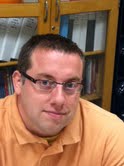 Communication Studies 	Department
Zenor, Jason. "Where Are Those Good Ol' Fashioned Values? Reception Analysis of the Offensive Humor on 'Family Guy.'" Operant Subjectivity: The International Journal of Q Methodology 37.1-2 (2014): 23-40. Print. (Dec. 2014)
Want a Closer look at the 2014 contributions?Go to: www.oswego.edu/library/archives.html